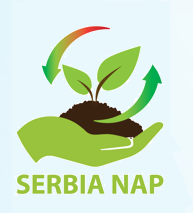 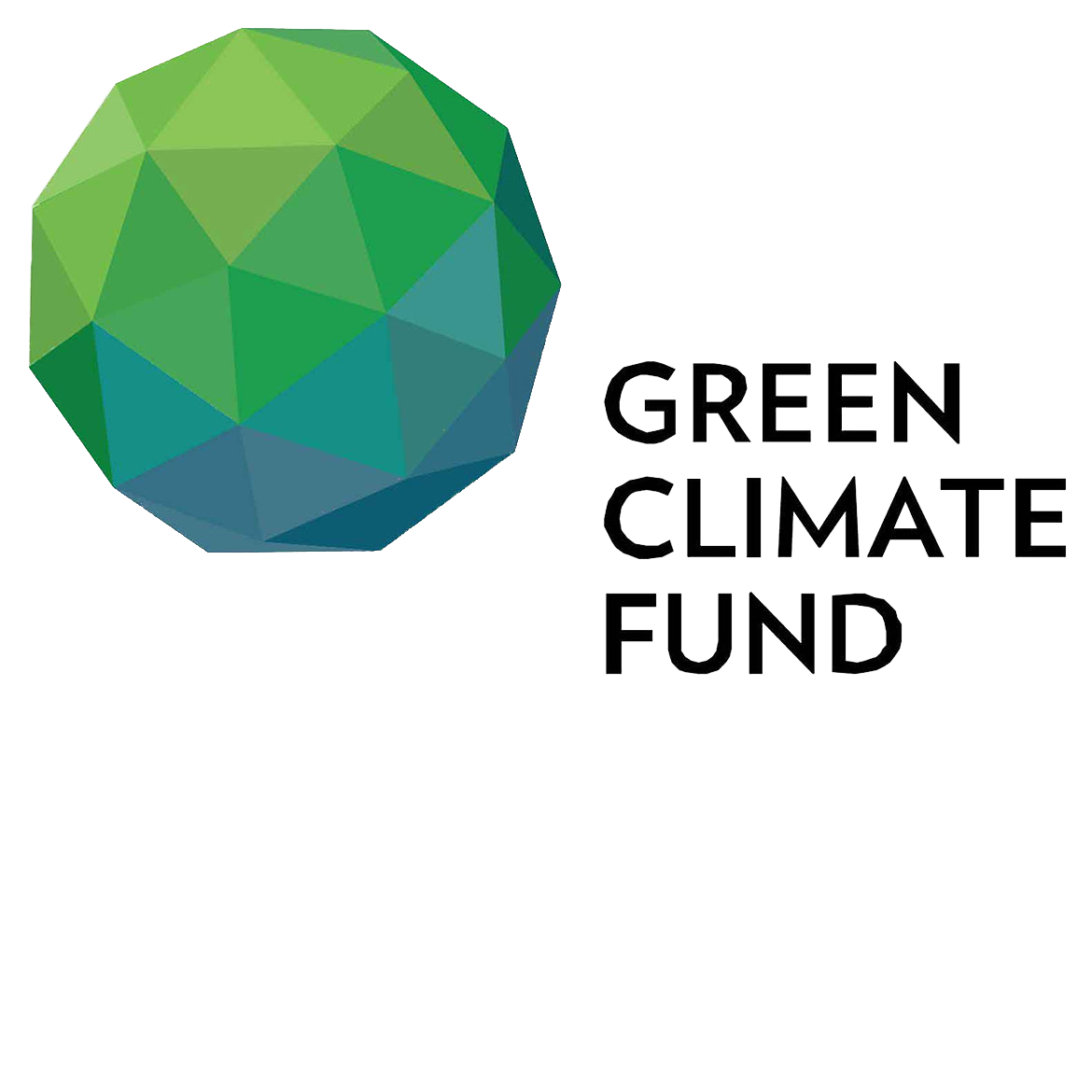 “Advancing medium and long-term adaptation planning in the Republic of Serbia – NAP GCF”
Унапређење средњерочног и дугорочног планирања мера прилагођавања на измењене климатске услове у Републици Србији
Ниш
17. – 18. новембар 2021.
” Advancing medium and long-term adaptation planning in the Republic of Serbia – NAP” project is funded by Green Climate Fund (GCF) and implemented by UNDP, in partnership with the Ministry of Agriculture, Forestry and Water Management
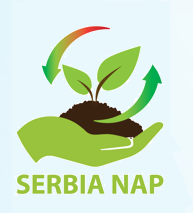 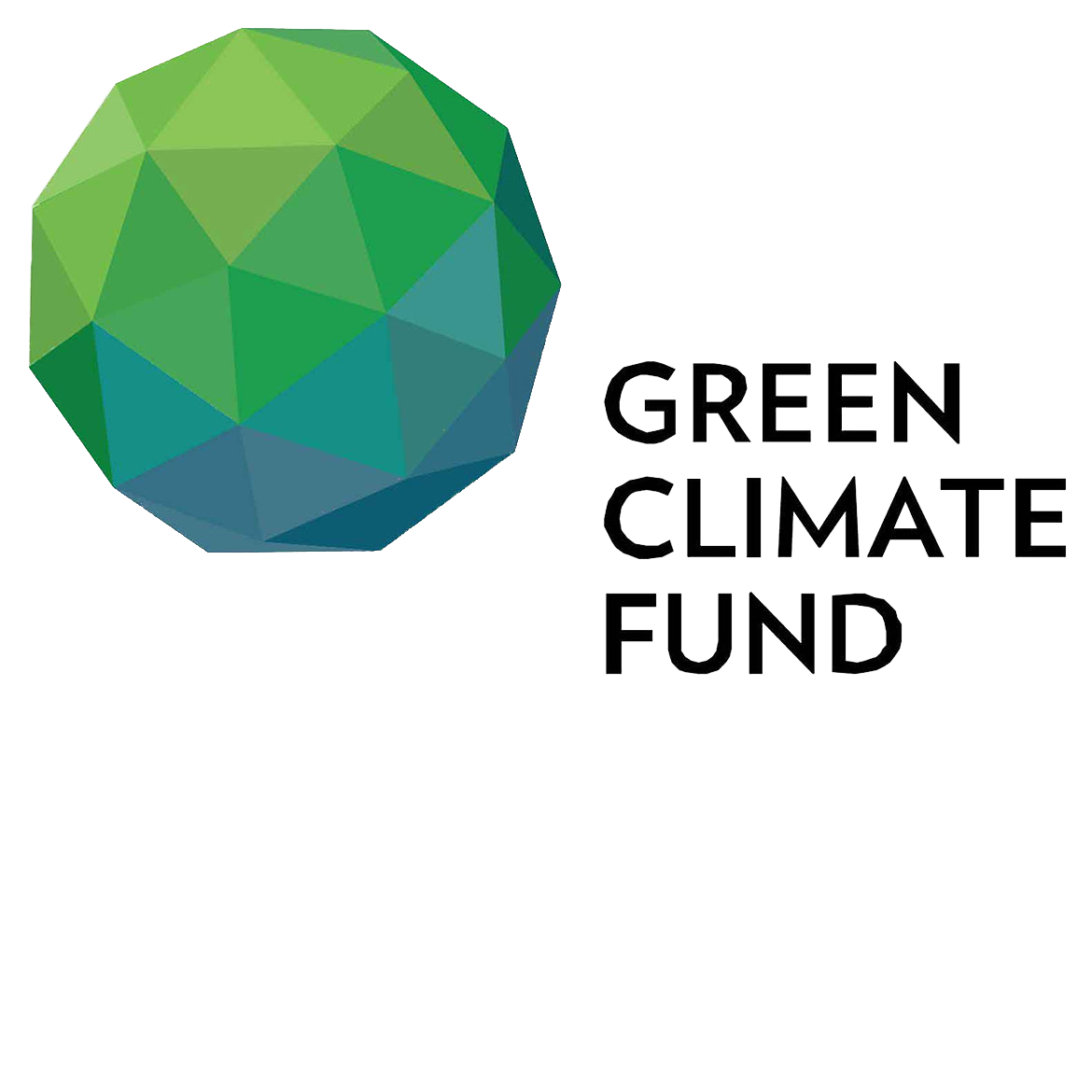 Утицај климатских промена на производњу воћа 
 
(Нишавски, Пиротски, Јабланички и Пчињски округ)




Проф. др Дејан Ђуровић
Универзитет у Београду Пољопривредни факултет
” Advancing medium and long-term adaptation planning in the Republic of Serbia – NAP” project is funded by Green Climate Fund (GCF) and implemented by UNDP, in partnership with the Ministry of Agriculture, Forestry and Water Management
Стање воћарства у Републици Србији
У Србији се комерцијално гаји 16 врсти воћака: јабука, крушка, дуња, шљива, вишња, трешња, бреска и нектарина, кајсија, јагода, малина, купина, рибизла, боровница, орах, лешник и бадем. 
		Остале воћне врсте су мање заступљене и немају већи економски значај.
Утицај климатских фактора на воћке и мере њихове адаптације
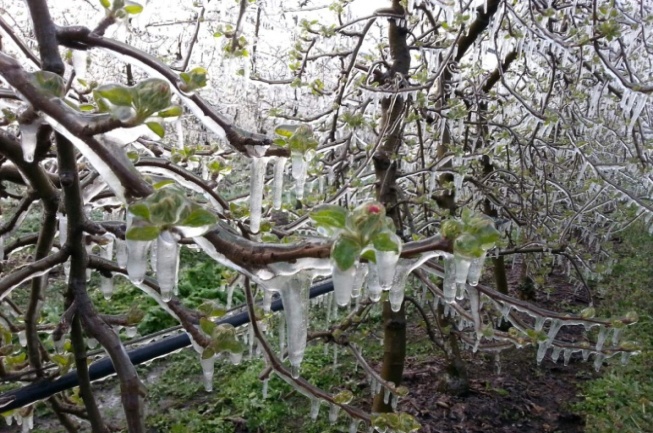 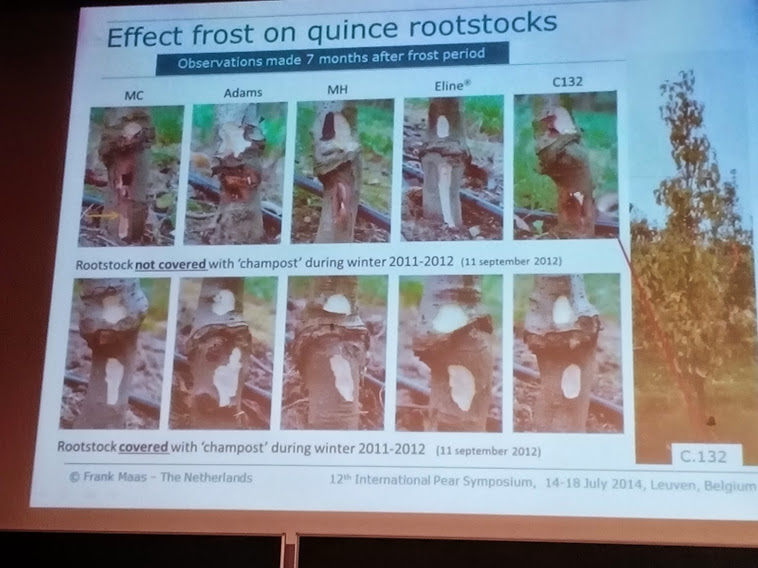 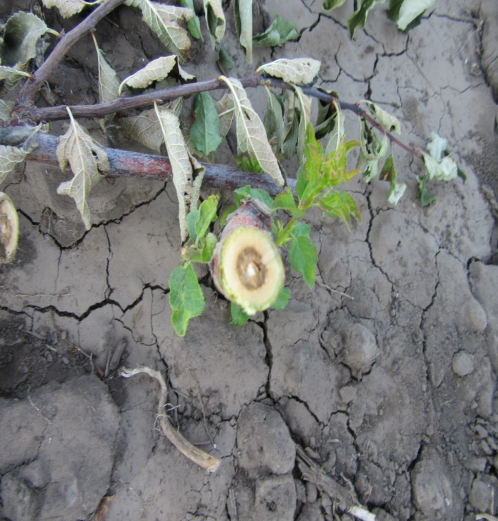 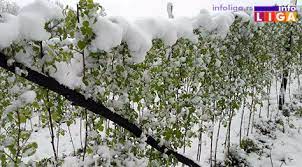 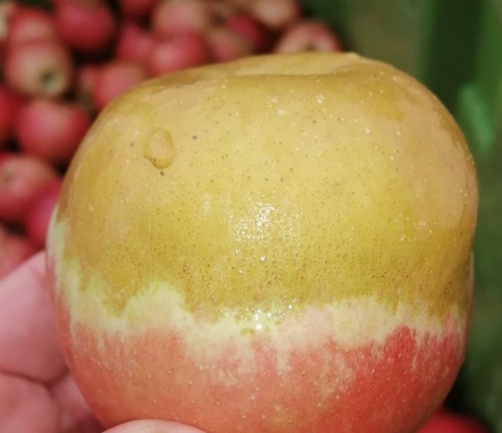 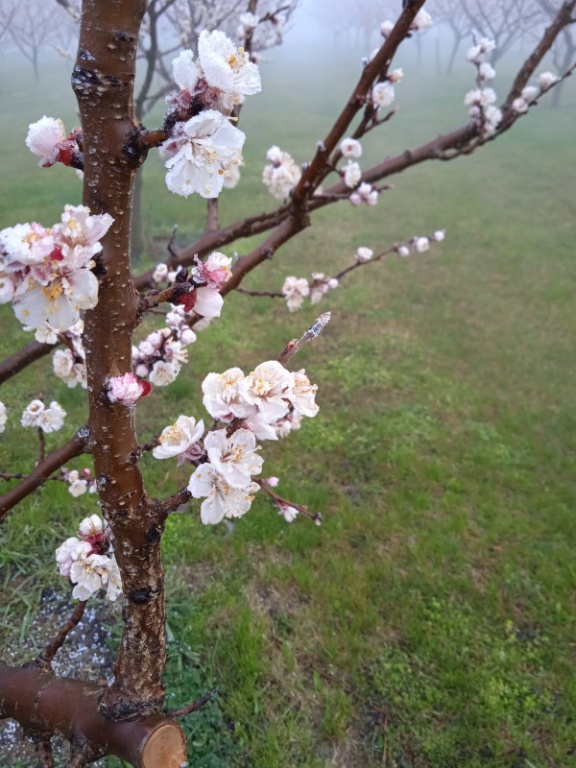 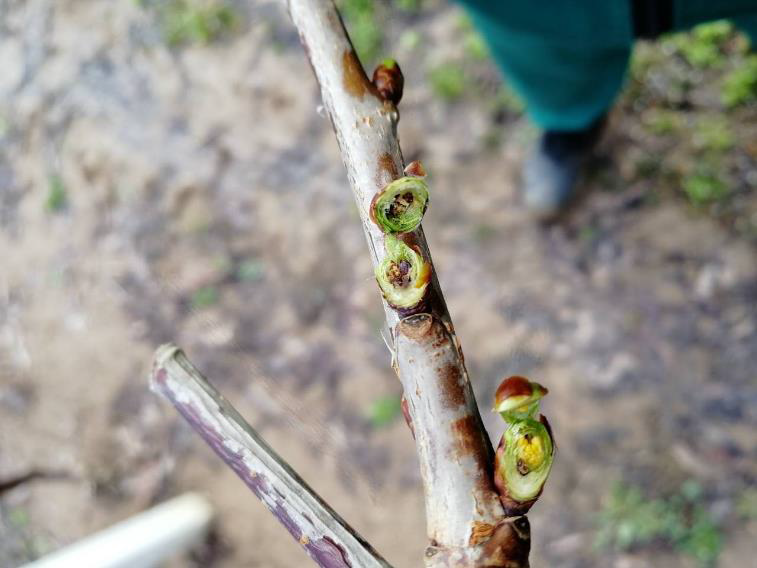 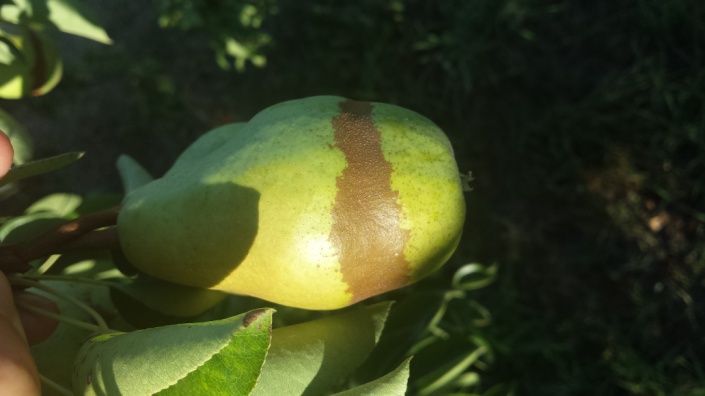 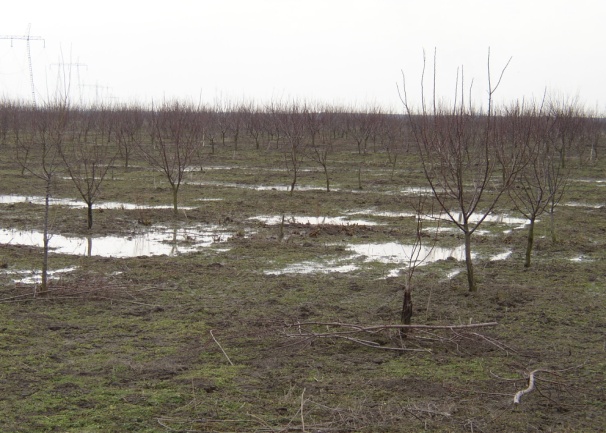 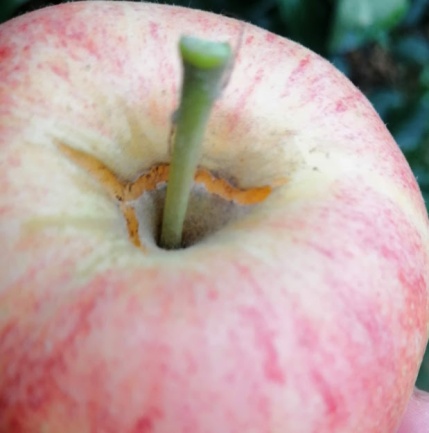 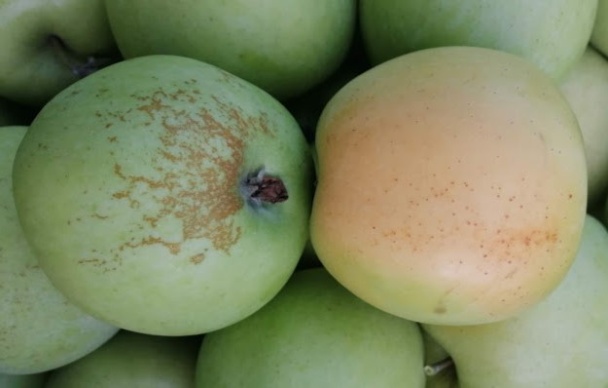 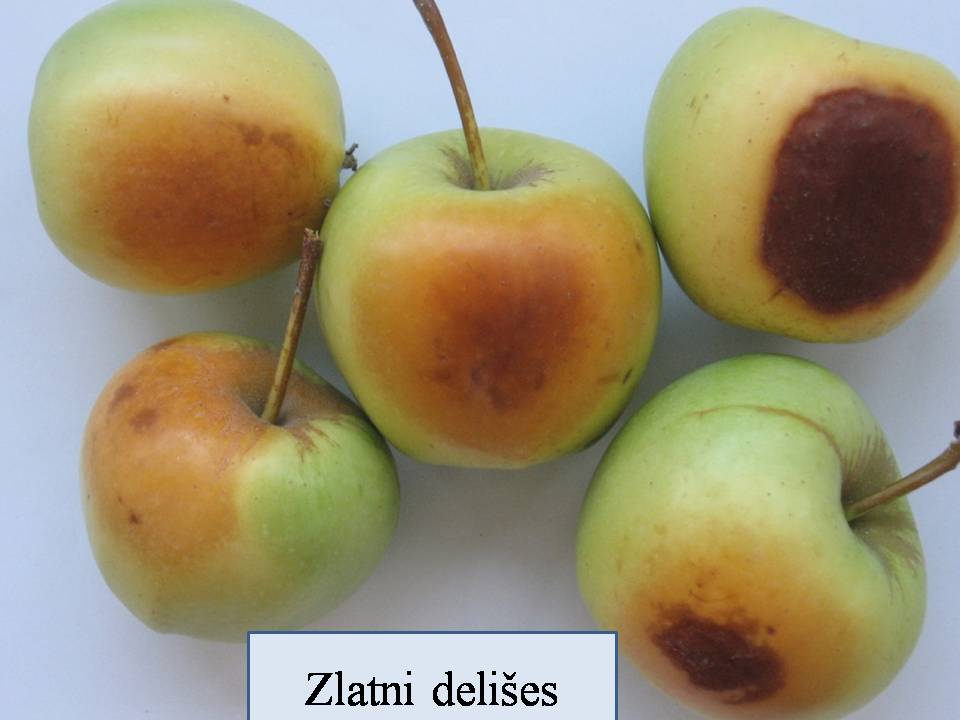 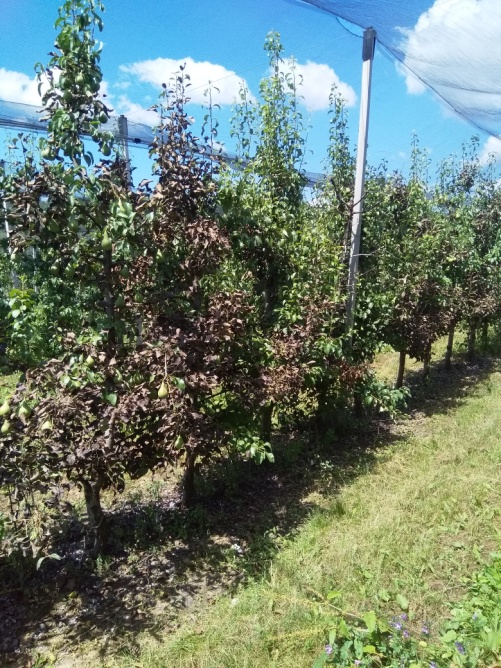 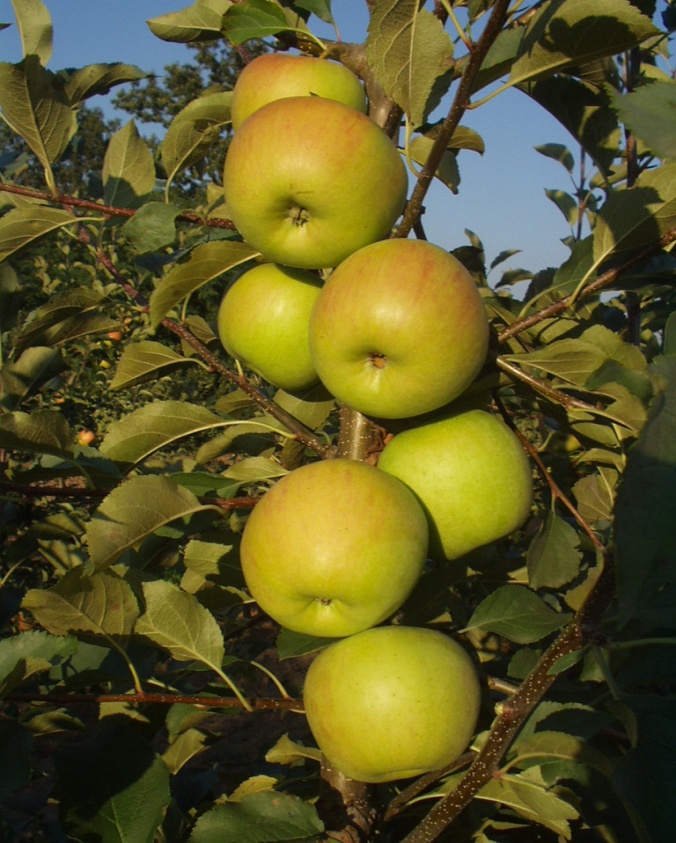 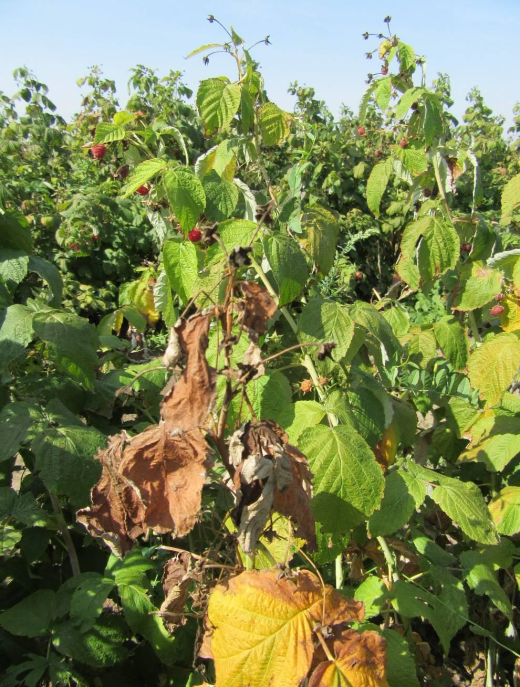 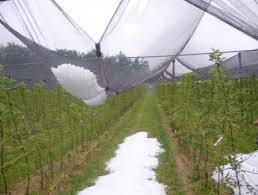 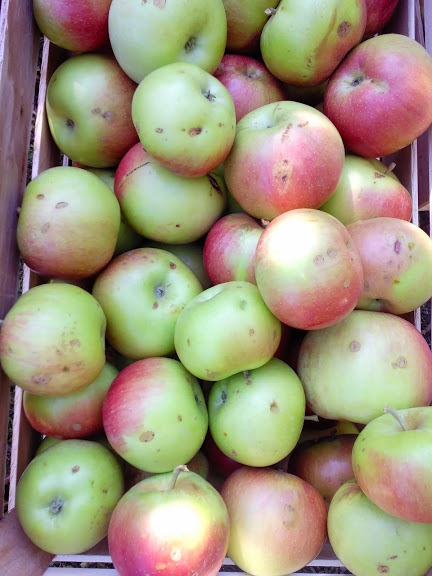 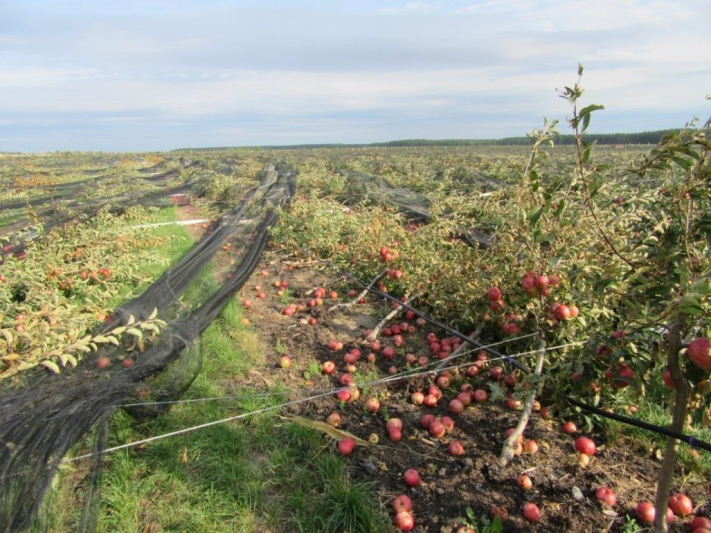 Рејонизација воћарске производње
Рејонизација представља најефикаснију меру прилагођавања и она подразумева дефинисање граница рејона који су мање или више погодни за гајење одрђене врсте воћака.
Енергетски и материјални ресурси пољопривредног станишта
За нормалан раст, развој и оптималну производну способност воћака неопходна је:

енергија (светлосна и топлотна) 
материја (вода, угљен-диоксид и биогени елементи) из спољне средине.
СВЕТЛОСТ И ТОПЛОТА
Од енергетских ресурса станишта, количина светлосне енергије, и поред просторног варирања, не представља лимитирајући фактор за организовање економски оправдане производње воћа, јер је на целом простору Србије, поготово у периоду вегетације, има довољно. 

За разлику од светлосне енергије, количина топлотне енергије, на неким просторима не задовољава потребе различитих воћака. Ово се пре свега односи на терене са већом надморском висином.

Самим тим, количина топлотне енергије представља лимитирајући фактор за организовање економски оправдане производње воћа на неким, поготово планинским просторима Србије.
Од термичких показатеља  модел рејонизације укључује:
ТГ – минимална средња годишња температура ваздуха  потребна за раст и развој воћака

ТВ – минимална средња температура за период вегетације потребна за раст и развој воћака

ПРП - дужини периода развоја плода (број дана од биолошког минимума до бербе плодова)

ТБЦ– биолошки минимум за цветање. Биолошки минимум представља најнижу температуру ваздуха при којој долази до развоја одређене фенофазе у годишњем циклусу воћака. 

ТНР – ризик од ниских температура (вероватноћа појаве пролећног мраза (интензитета јачег од – 2,0 °С) у почетним фазама вегетације. 

ТВР – ризик од високих температура (вероватноћа појаве више узастопних дана са температурама већим од 35оC, које код одређених врста воћака могу изазвати значајна оштећења на биљкама.
Вредности минималних топлотних параметара по врстама
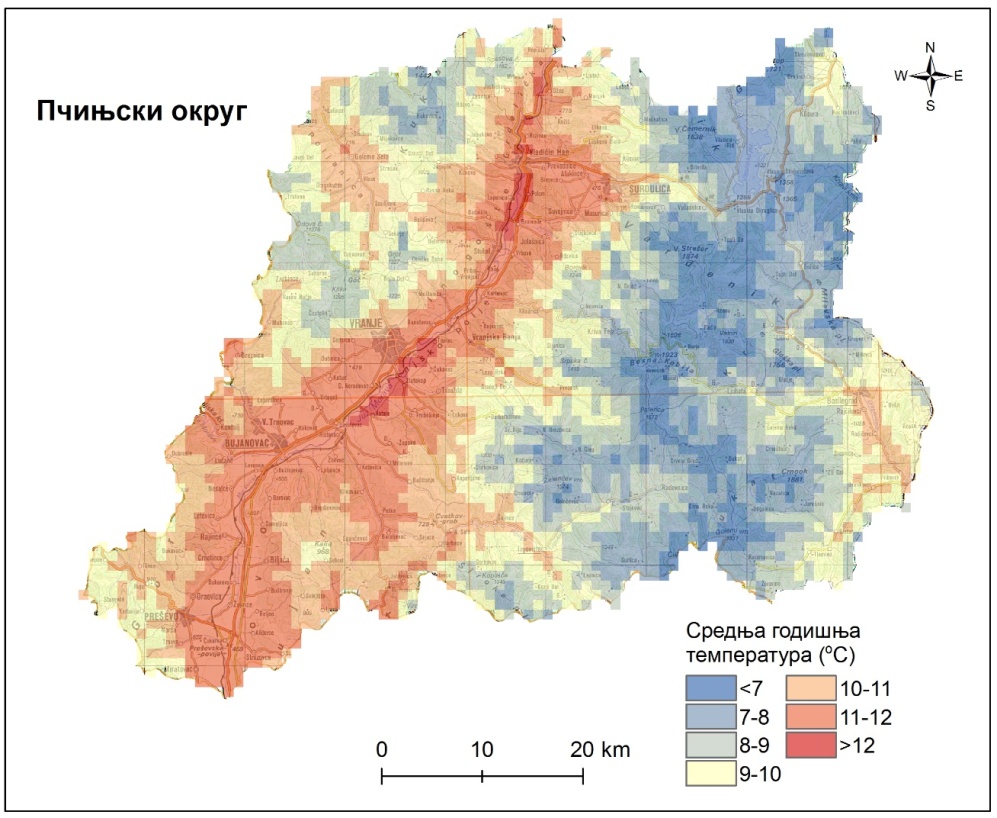 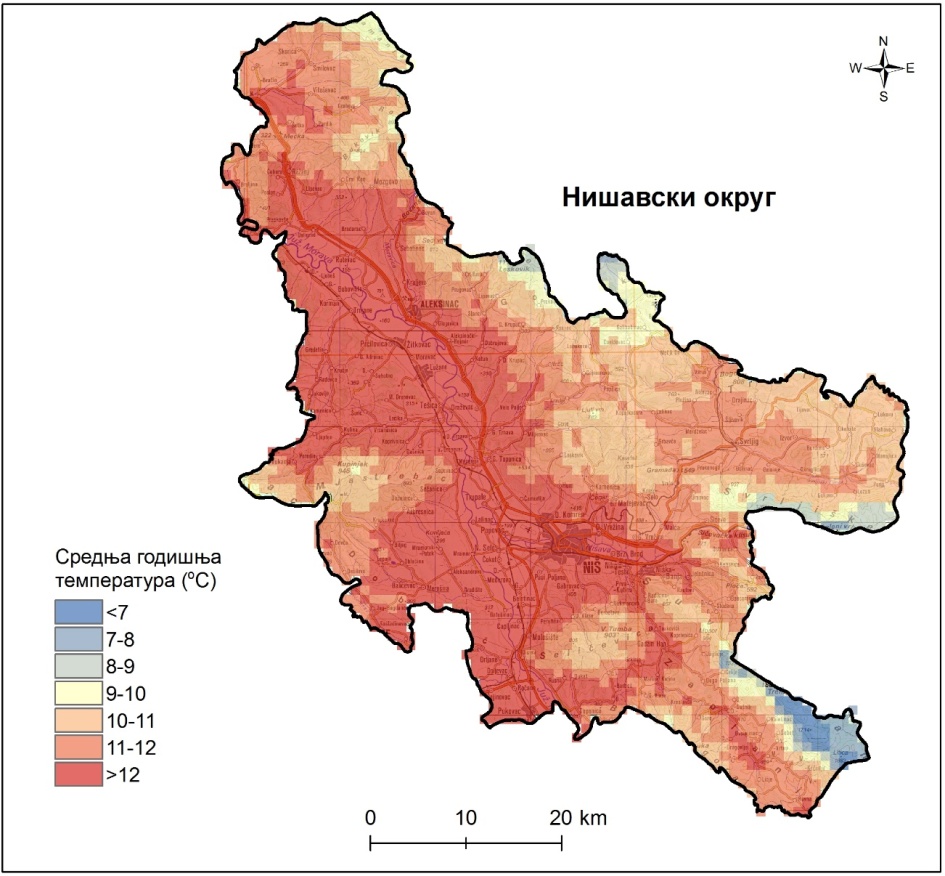 Средње годишње температуре ваздуха 
 за период 1996-2017. године
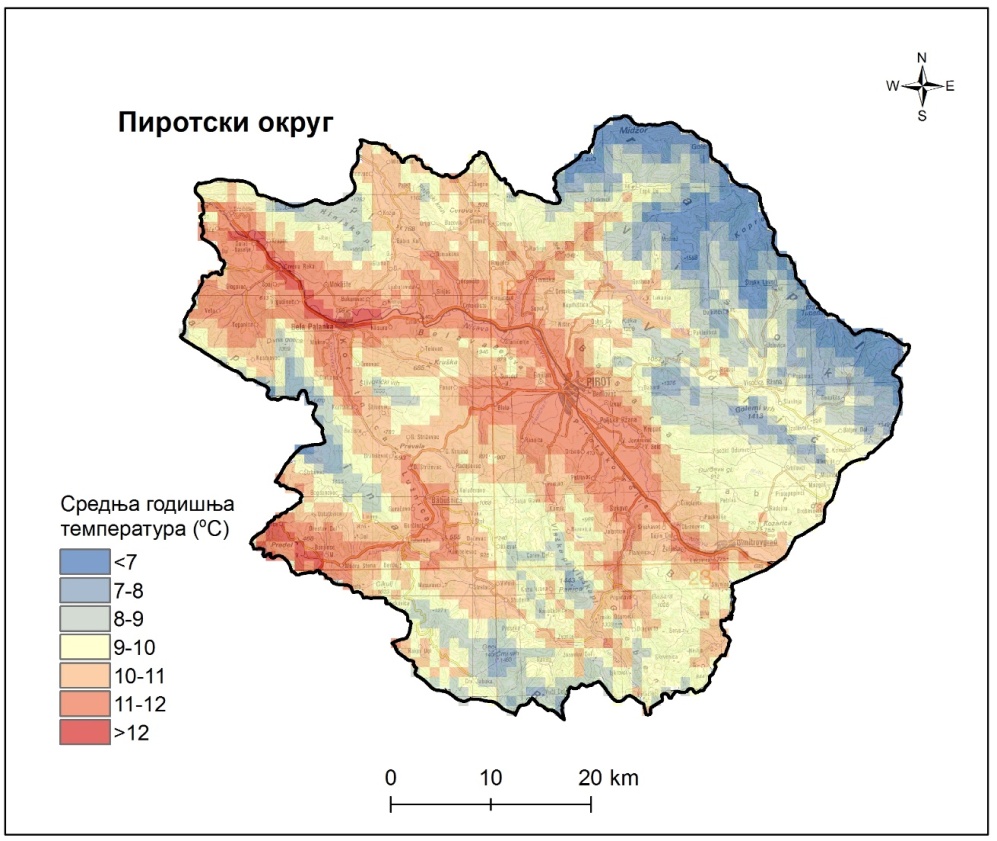 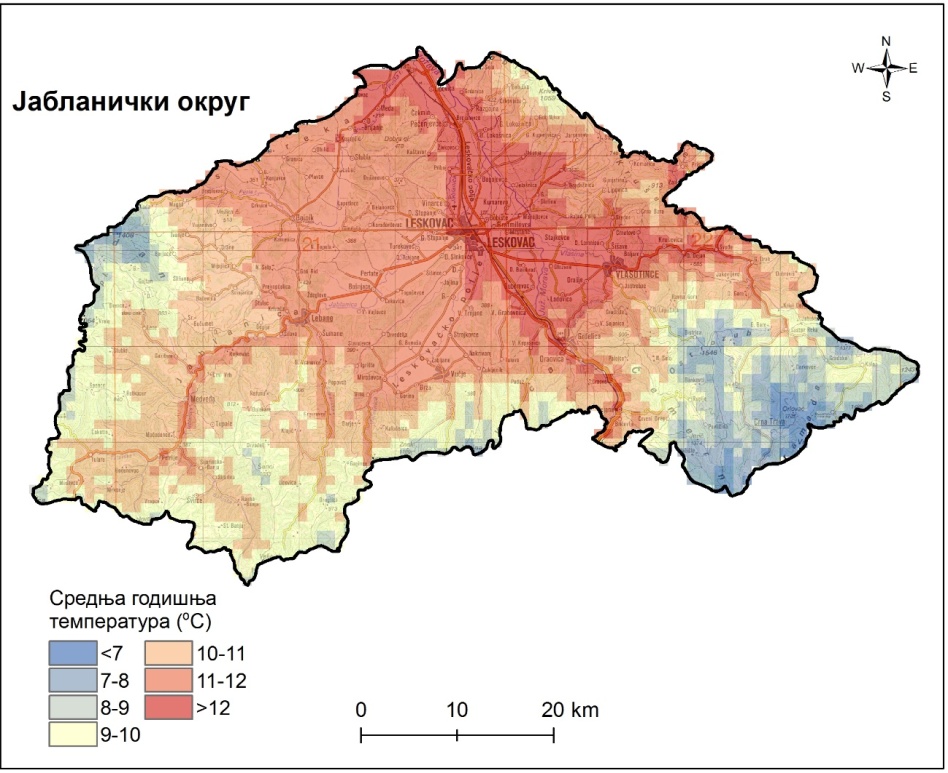 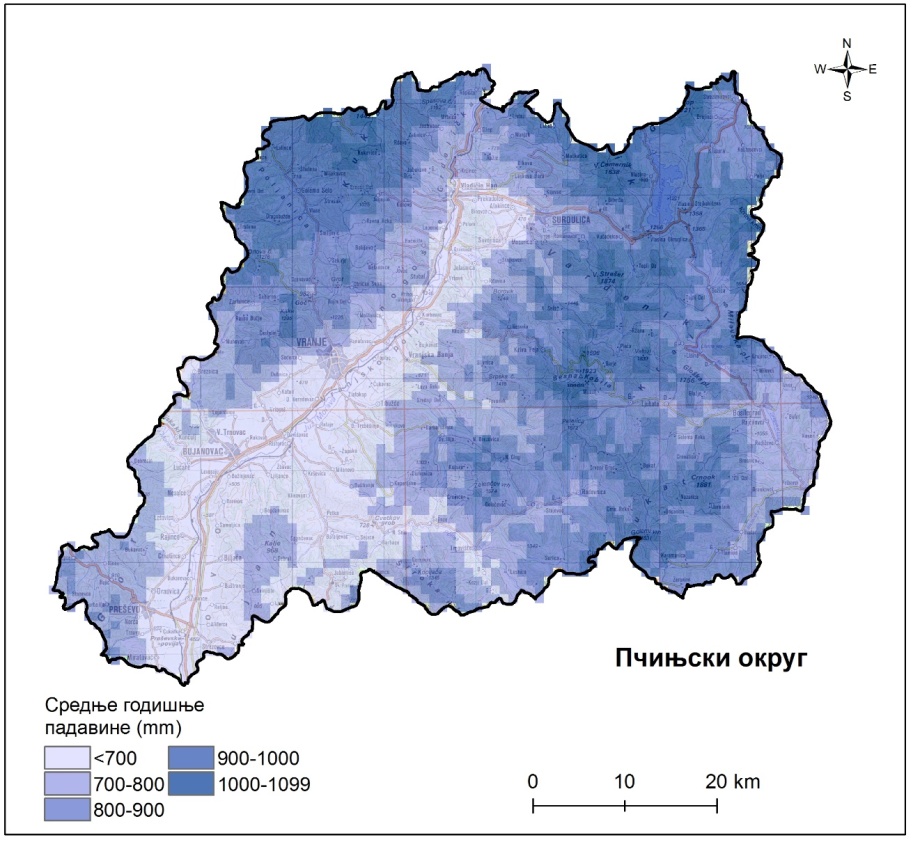 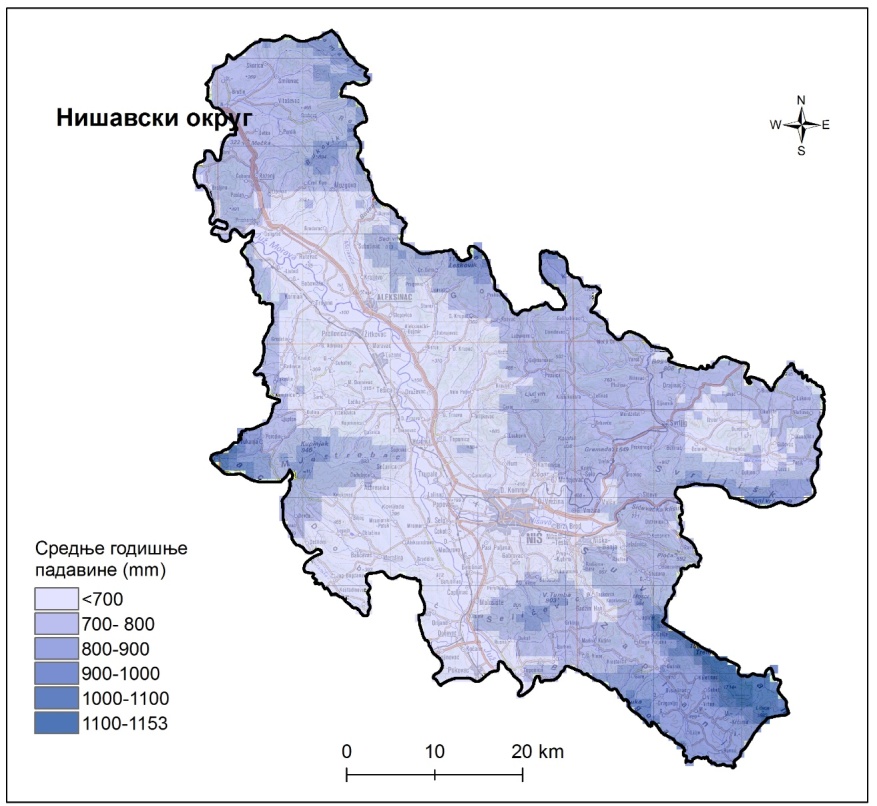 Укупне годишње количине падавина
 за период 1996-2017. године
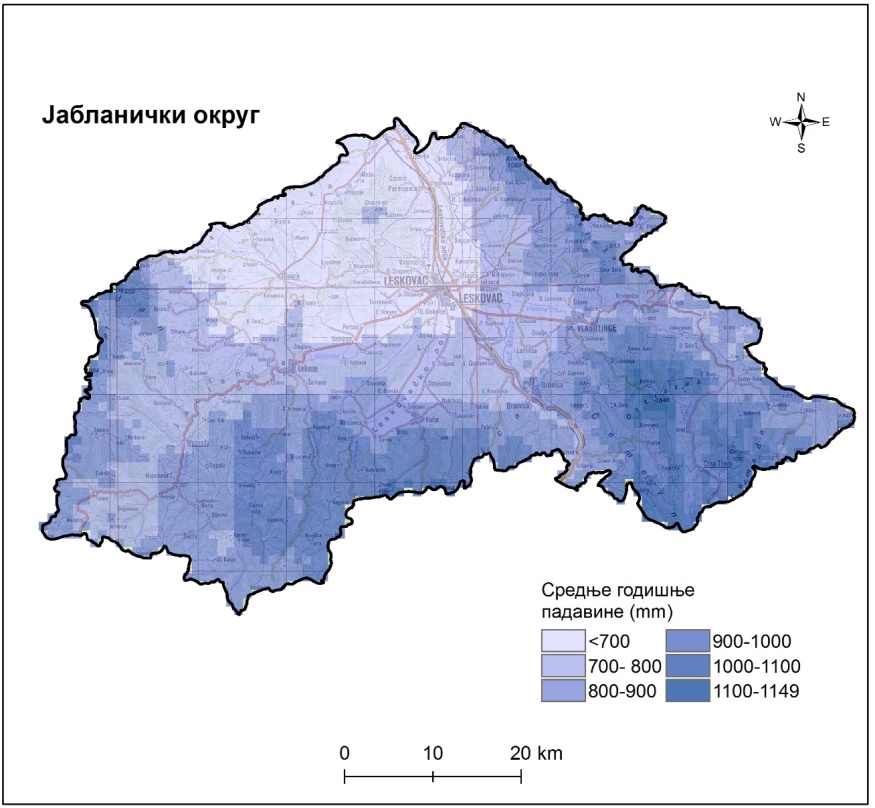 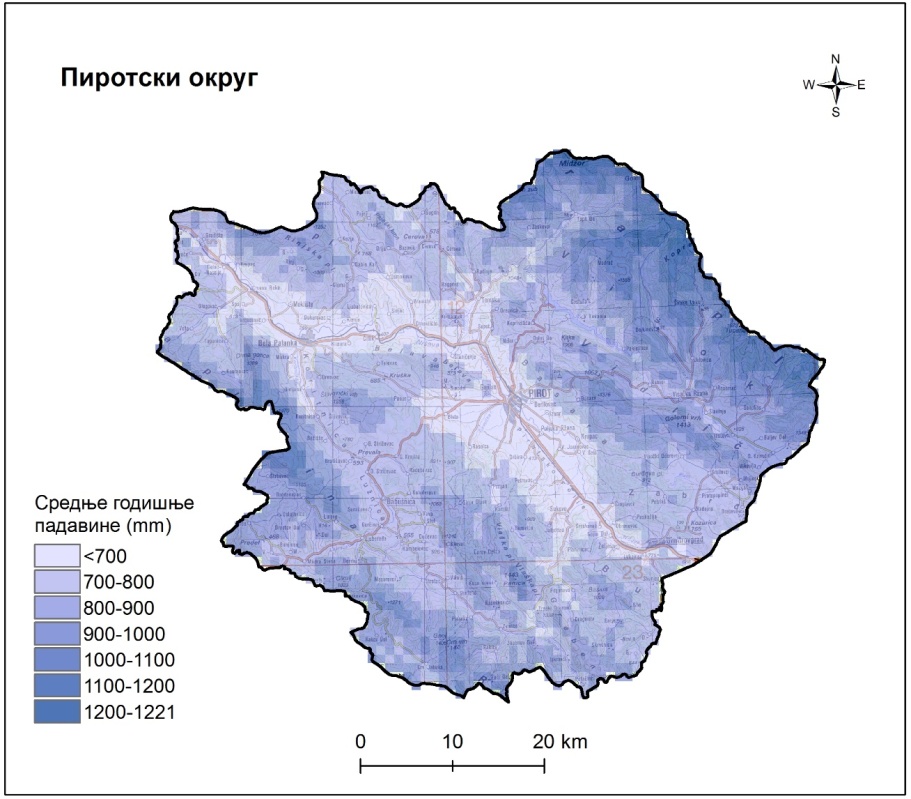 ПОДЕЛА РЕЈОНА
На основу основних и корективних термичких показатеља, посебно за сваку врсту воћака, изведена је подела рејона на: повољне, средње повољне и неповољне за организовање производње воћа.

Повољни рејони.  Овом категоријом обухваћени су простори на којима су средња годишња температура (ТГ), средња вегетациона температура (ТВ) и дужина вегетације (ДВ) изнад вредности датих у табели 1, вероватноћа појаве позног мраза испод 20,0%, а високих температура испод 40 %

 Средње повољни рејони. Овом категоријом обухваћени су простори на којима су средња годишња температура (ТГ), средња вегетациона температура (ТВ) и дужина вегетације (ДВ) изнад вредности датих у табели 1, вероватноћа појаве позног мраза између 20,0 и 40,0%, а високих температура изнад 40 %

 Неповољни рејони. Овом категоријом обухваћени су простори на којима су средња годишња температура (ТГ), средња вегетациона температура (ТВ) и дужина вегетације (ДВ) испод вредности датих у табели 1, вероватноћа појаве позног мраза већа од 40,0%, а високих температура изнад 40 %
ТОПЛОТНИ УСЛОВИ ЗА ГАЈЕЊЕ ВОЋНИХ ВРСТА У НИШАВСКОМ ОКРУГУ
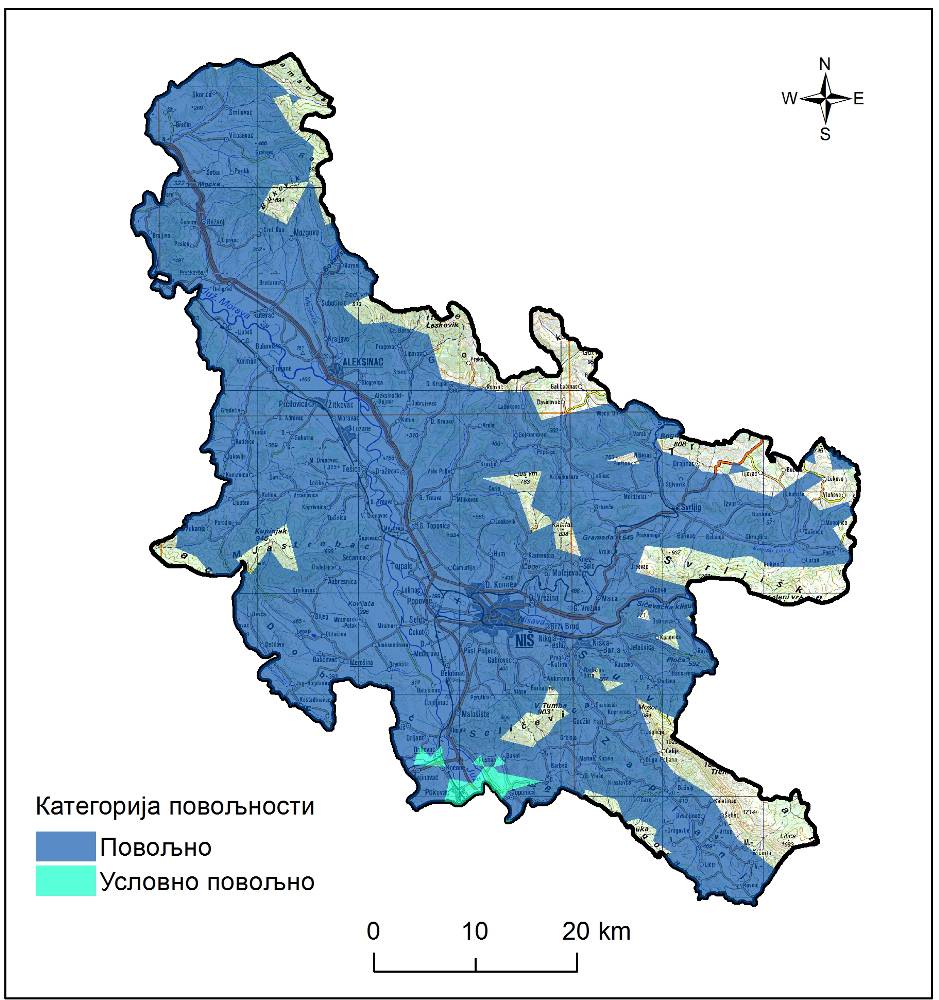 Касне сорте јабука
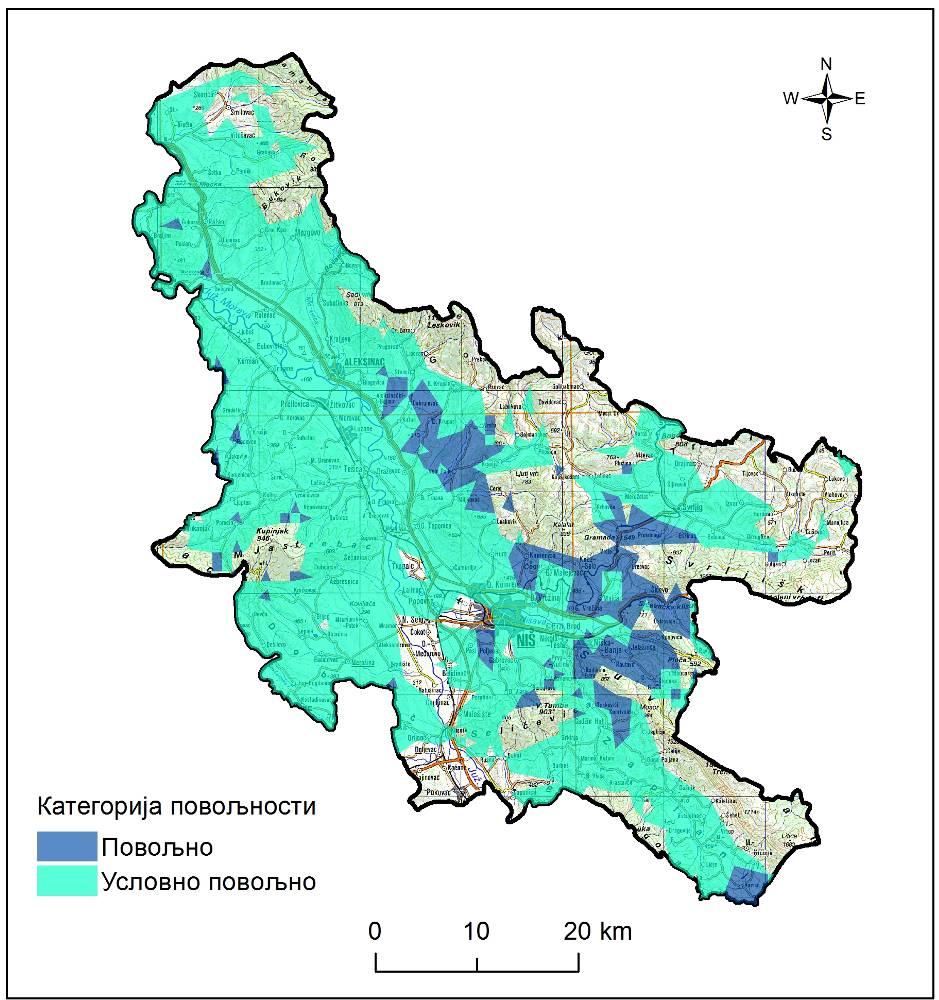 Кајсија
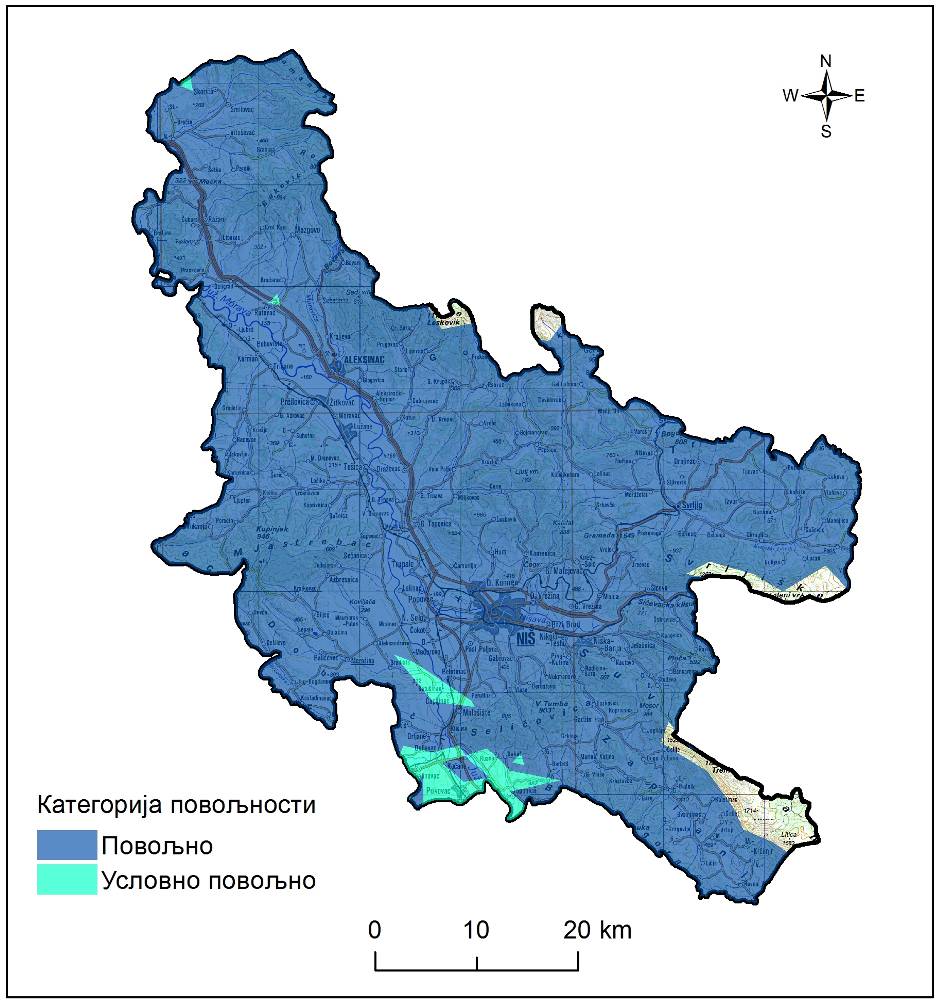 Вишња
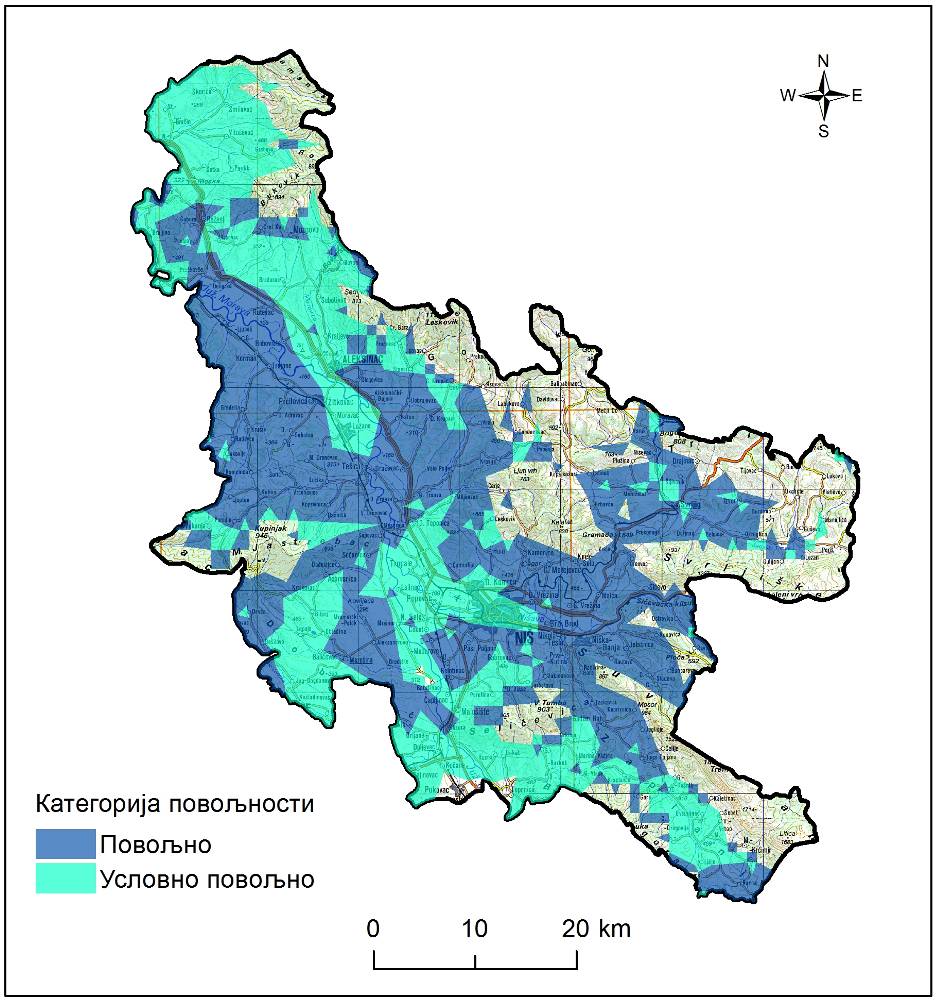 Бресква
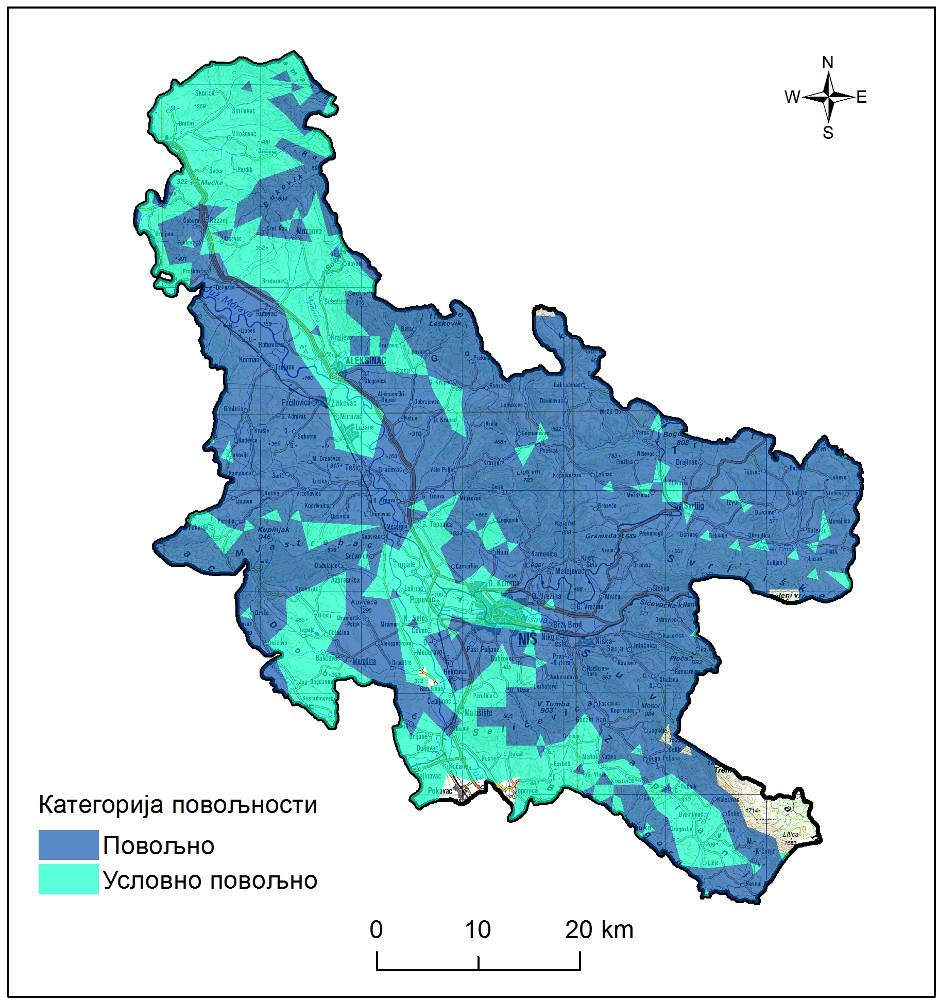 Јагода
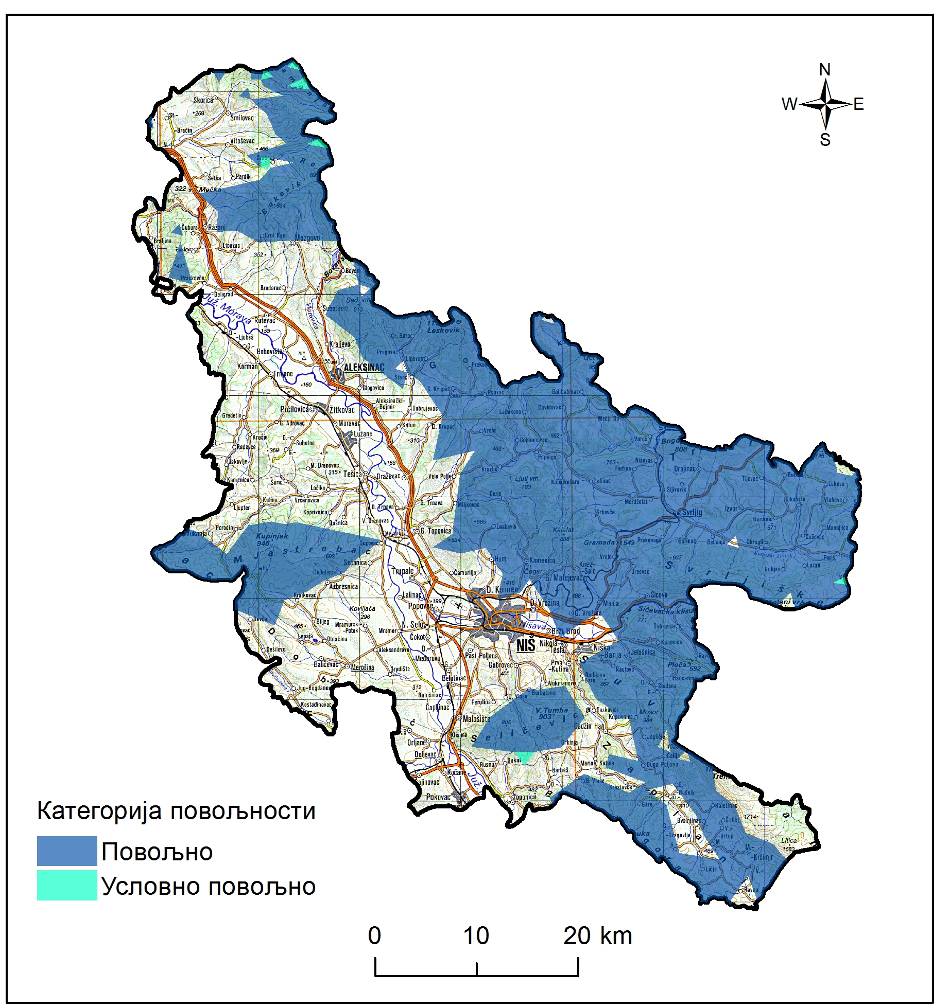 Малина
ТОПЛОТНИ УСЛОВИ ЗА ГАЈЕЊЕ ВОЋНИХ ВРСТА У ЈАБЛАНИЧКОМ  ОКРУГУ
Касне сорте јабука
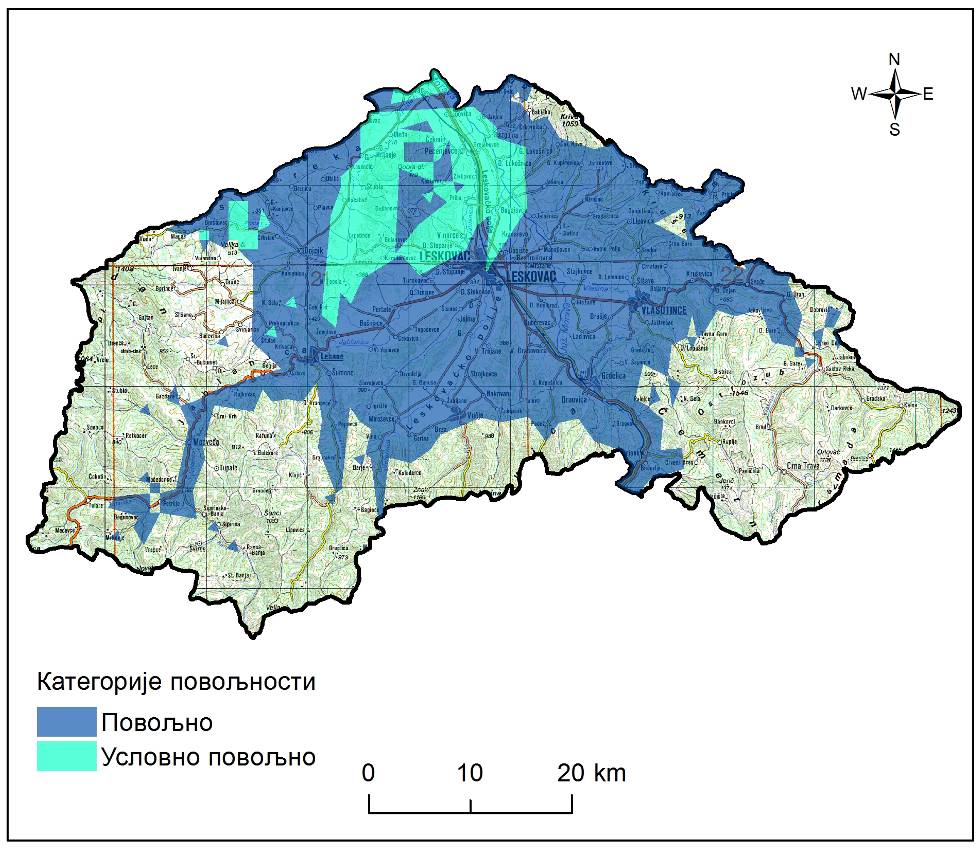 Кајсија
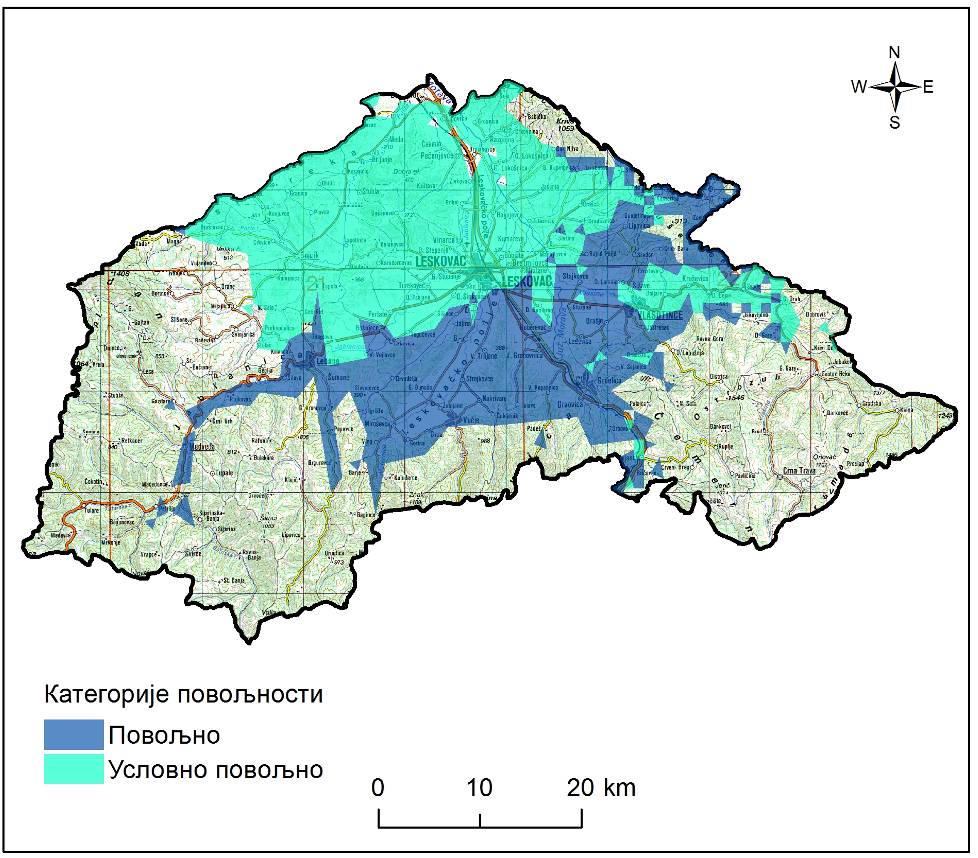 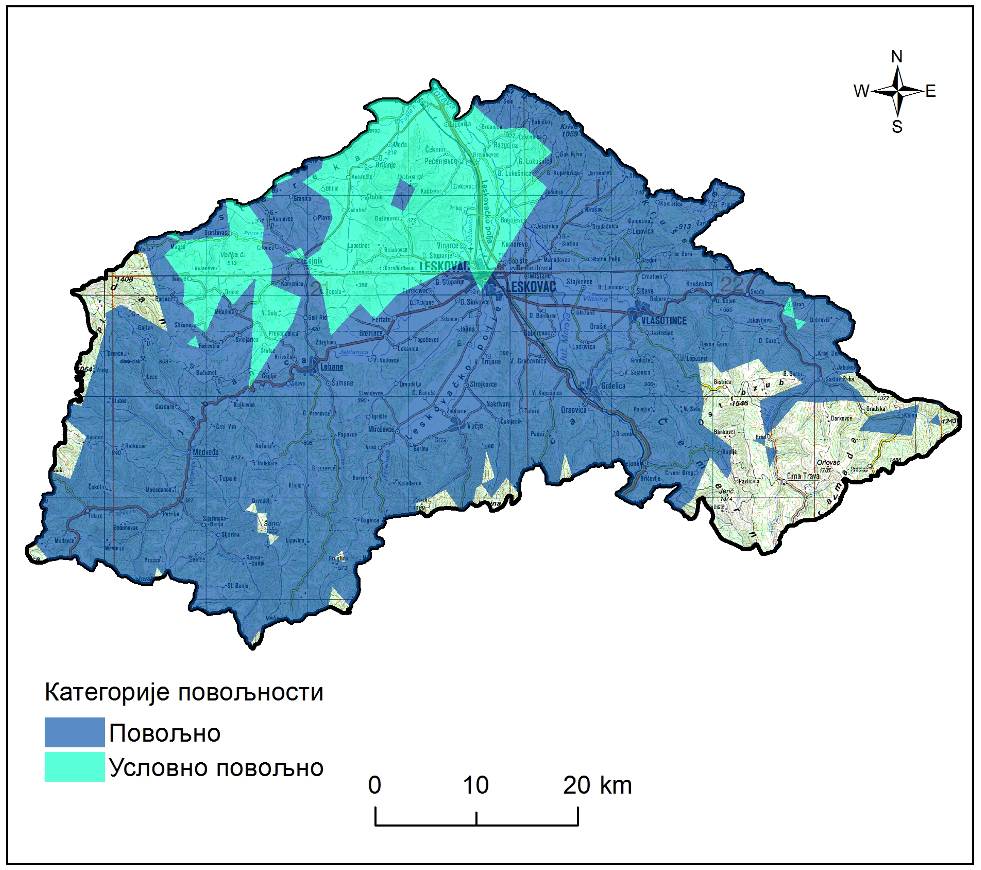 Вишња
Бресква
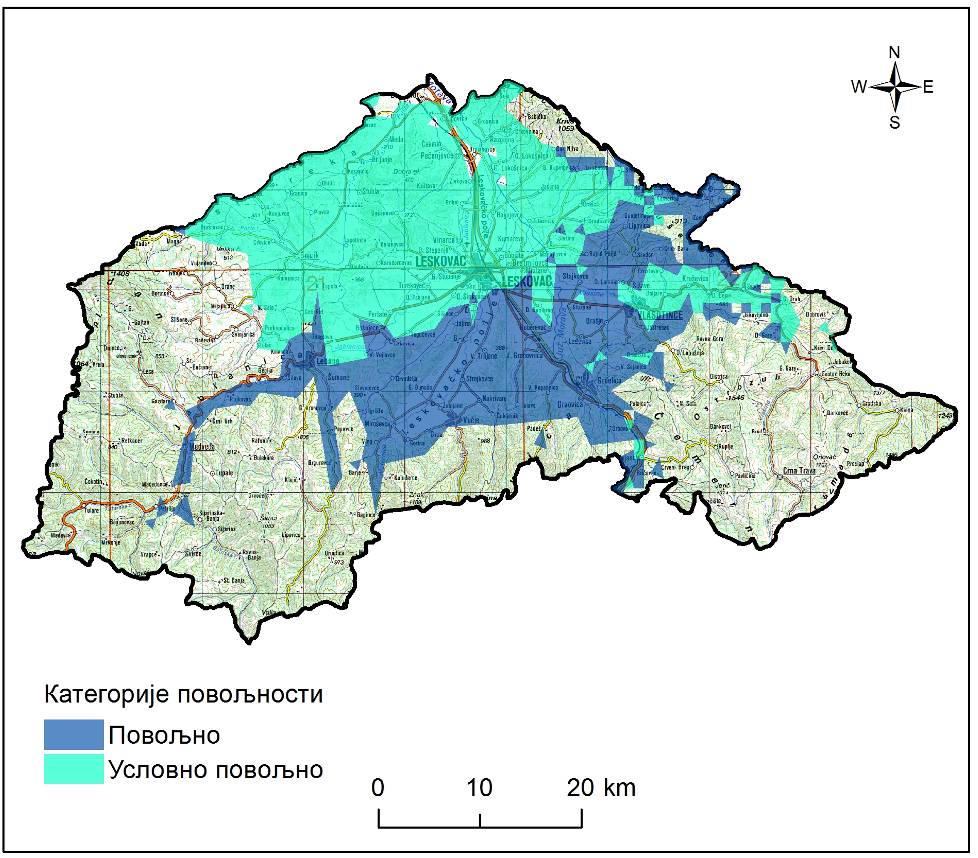 Јагода
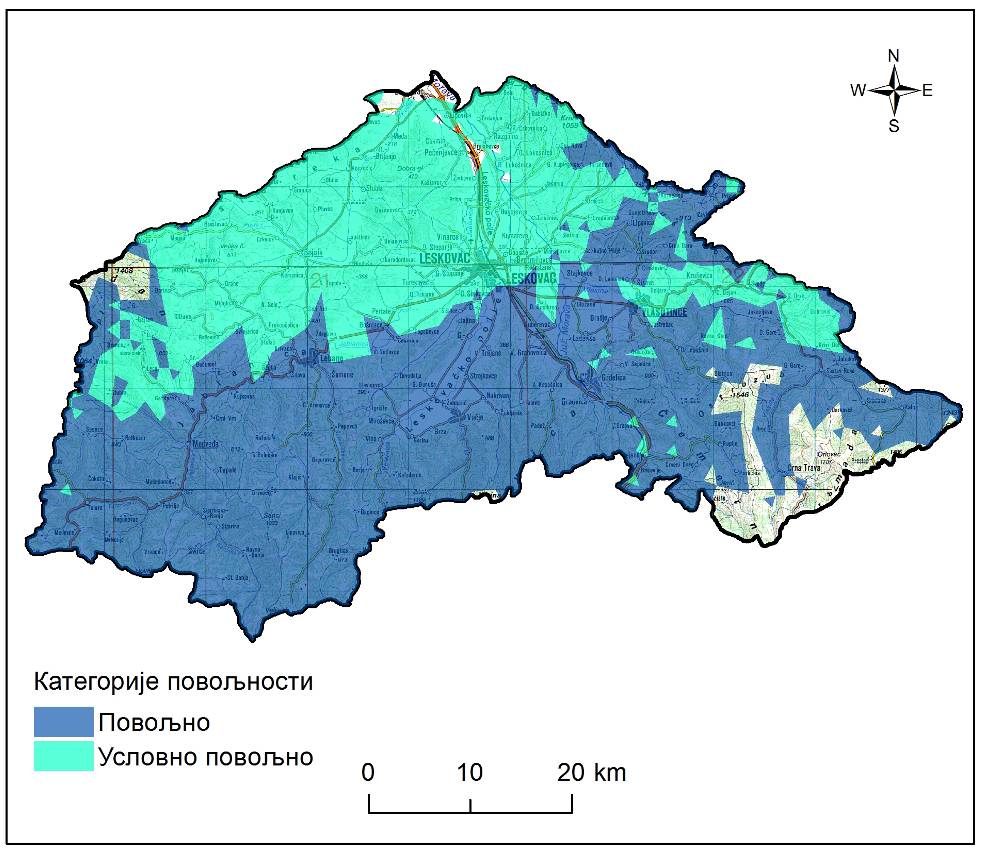 Малина
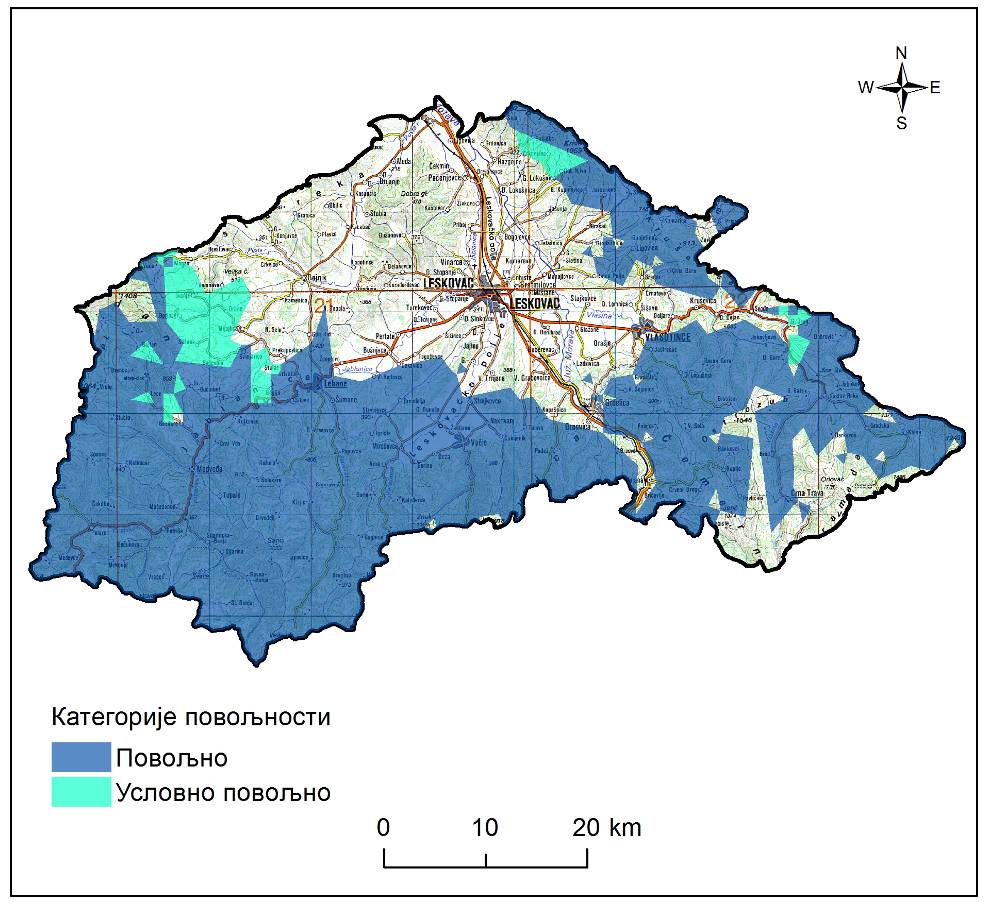 ТОПЛОТНИ УСЛОВИ ЗА ГАЈЕЊЕ ВОЋНИХ ВРСТА У ПИРОТСКОМ  ОКРУГУ
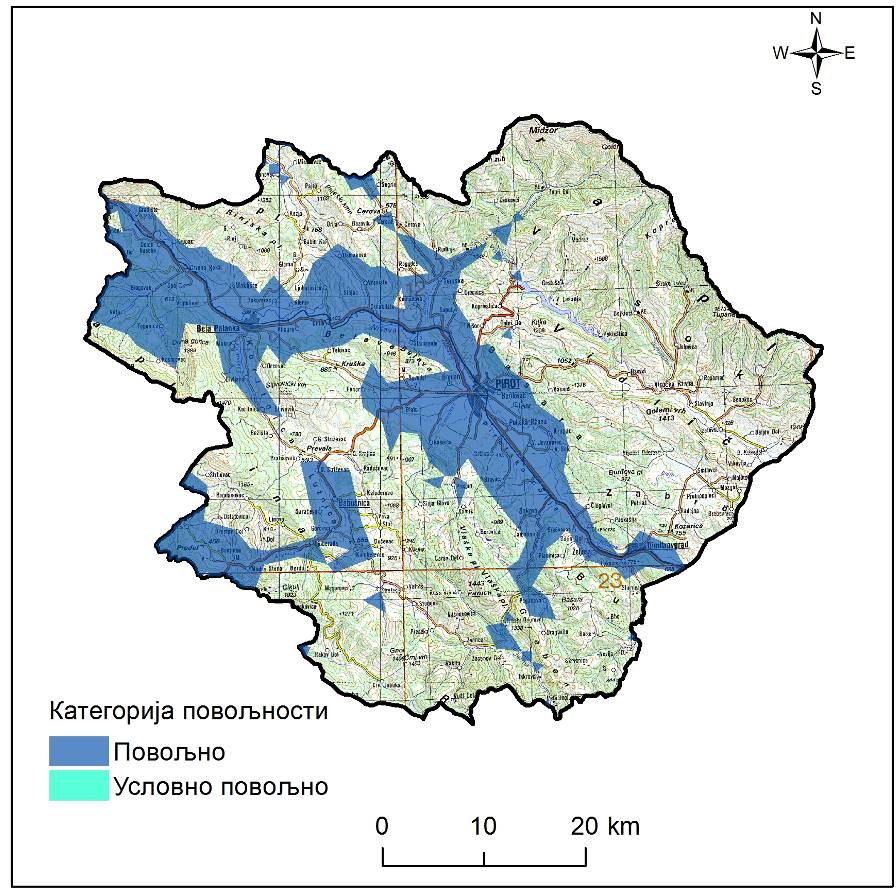 Касне сорте јабука
Кајсија
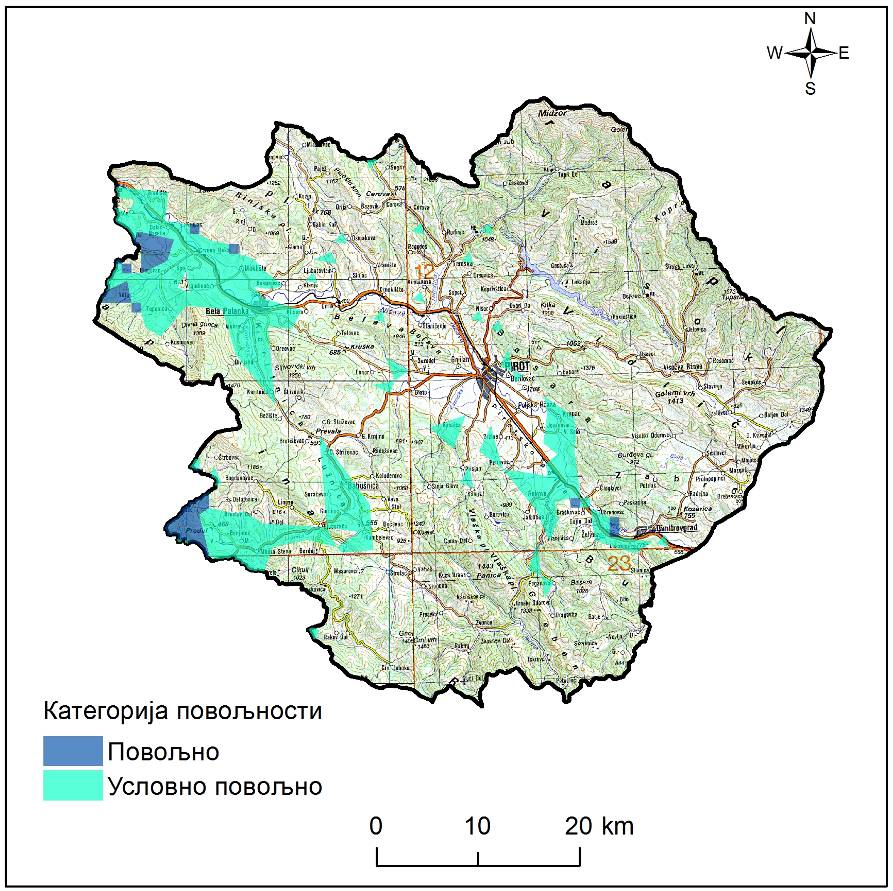 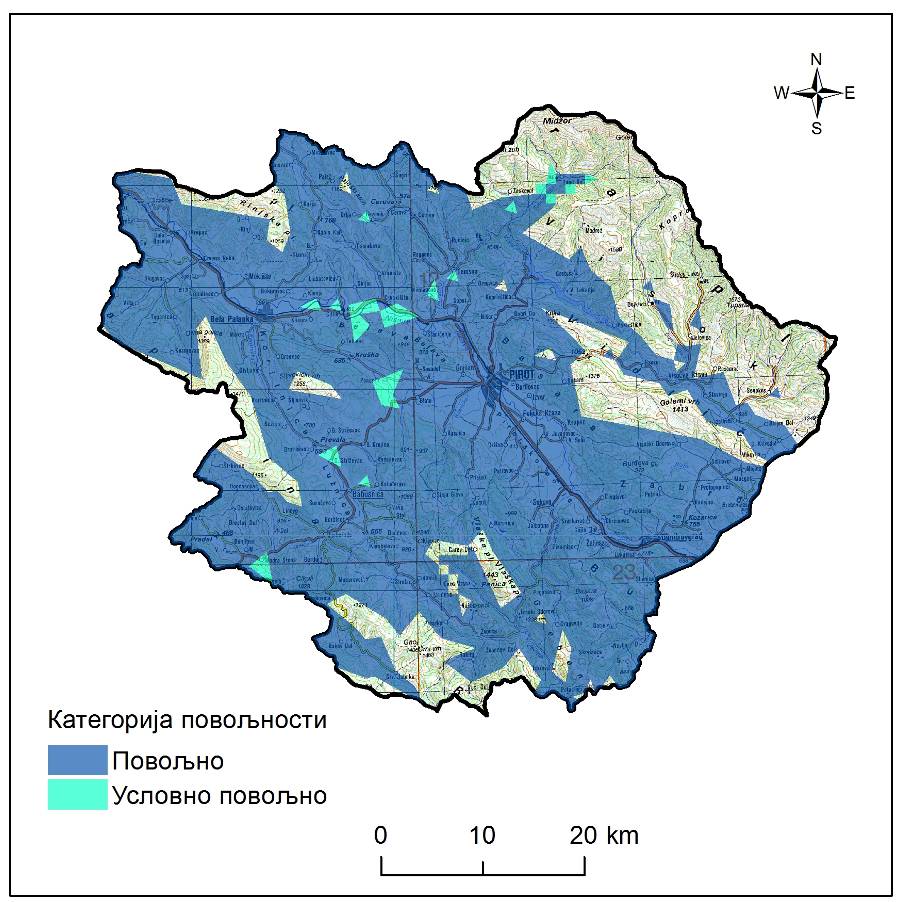 Вишња
Бресква
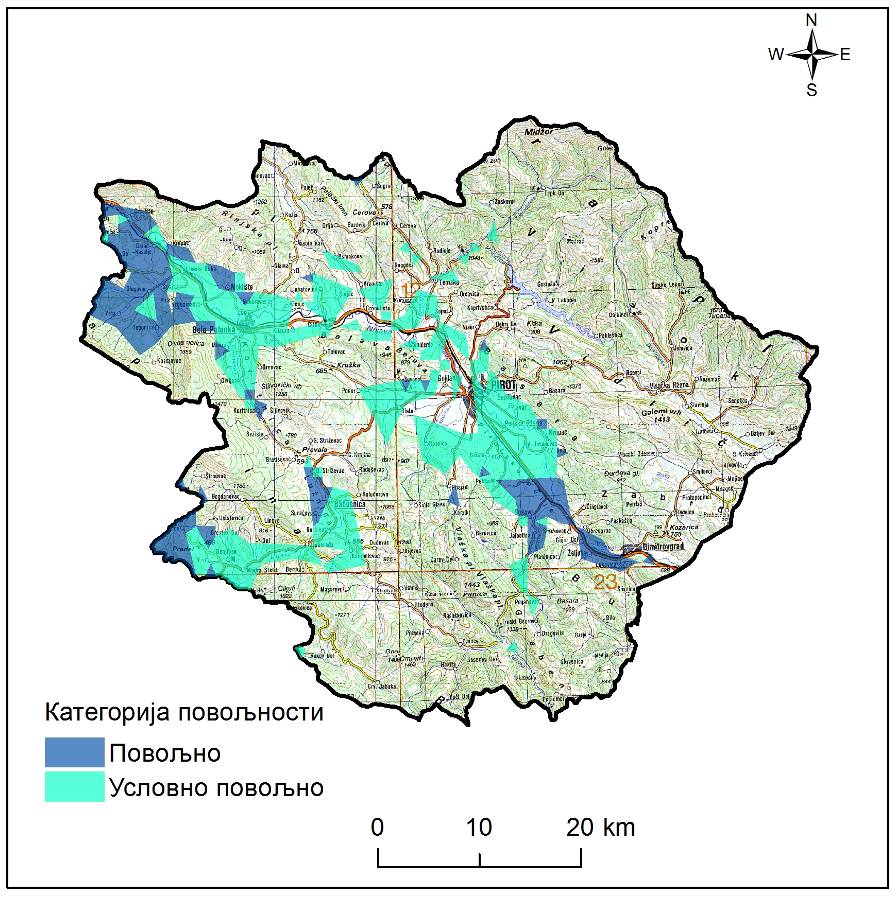 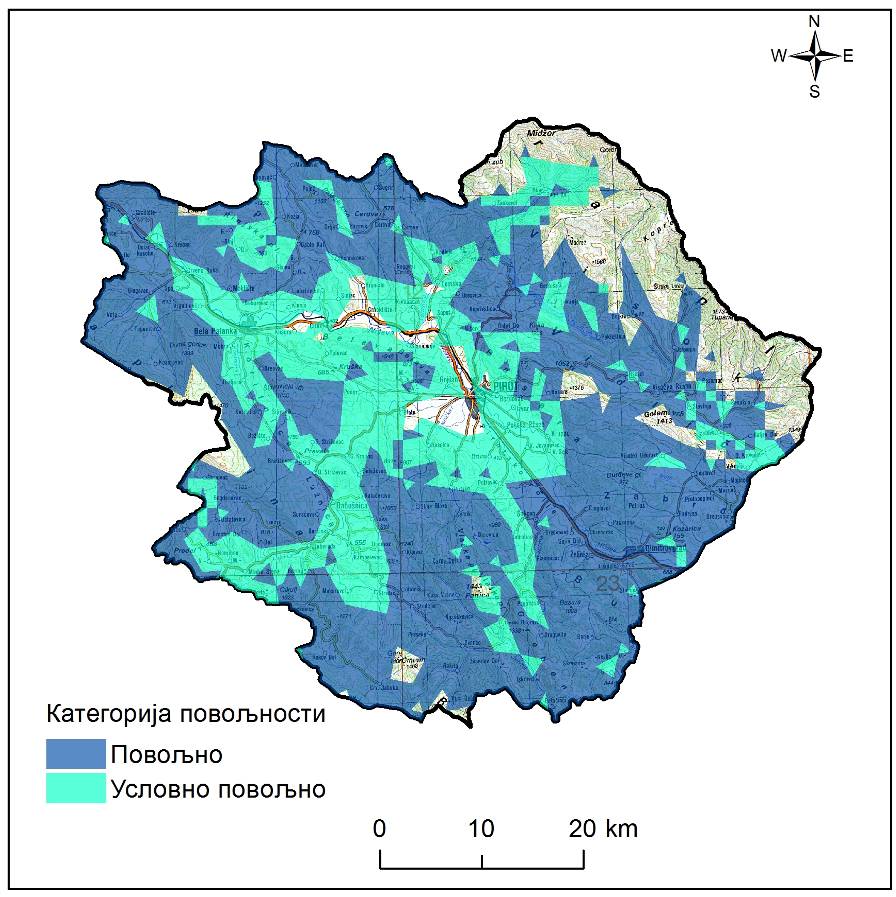 Јагода
Малина
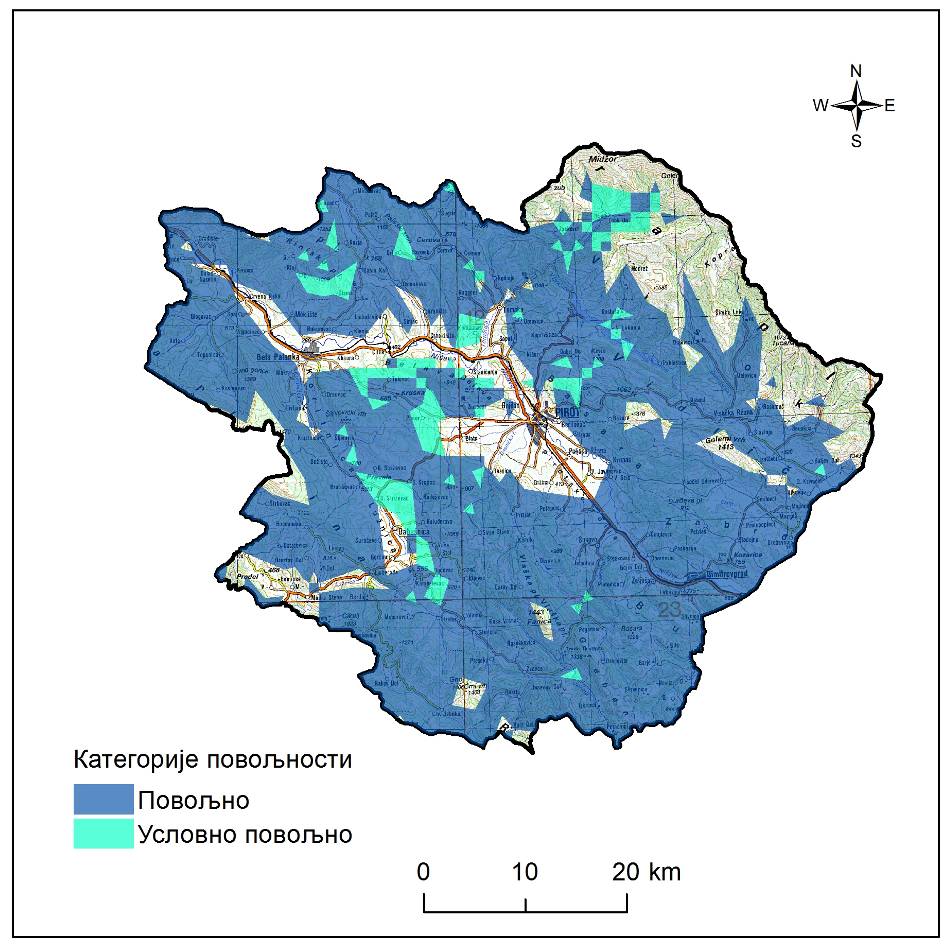 ТОПЛОТНИ УСЛОВИ ЗА ГАЈЕЊЕ ВОЋНИХ ВРСТА У ПЧИЊСКОМ  ОКРУГУ
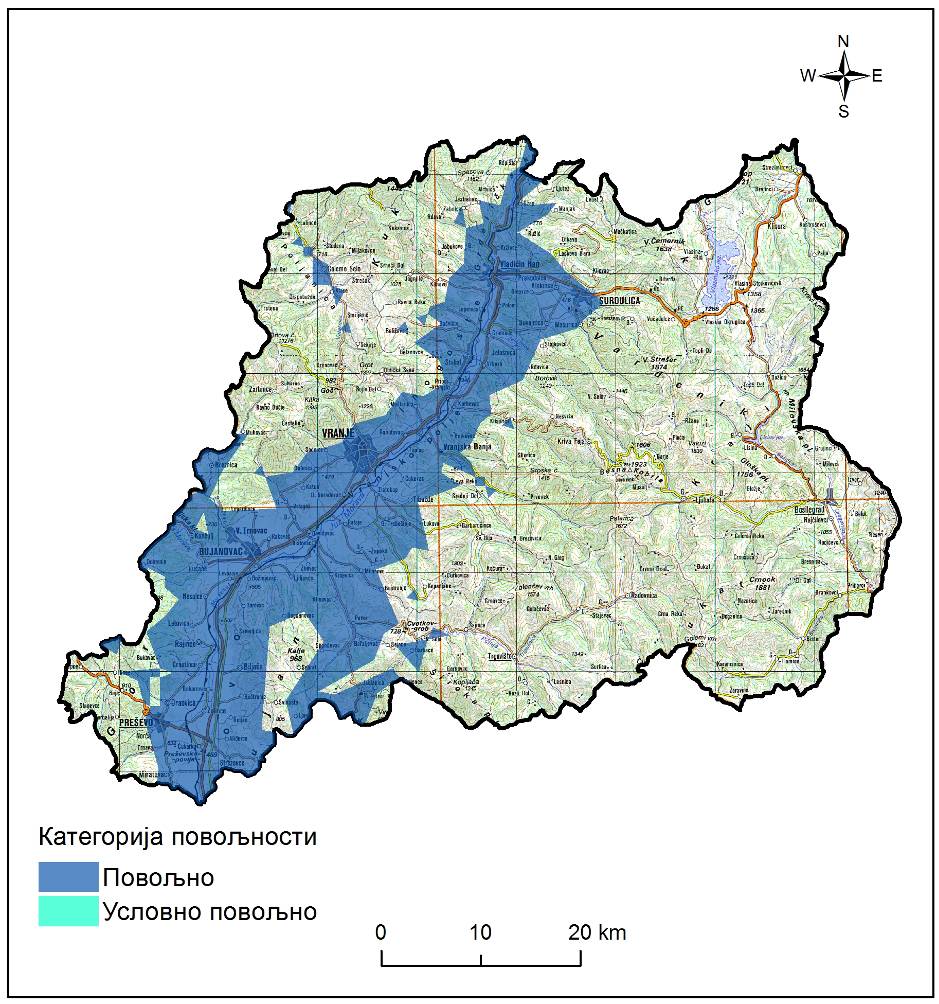 Касне сорте јабука
Кајсија
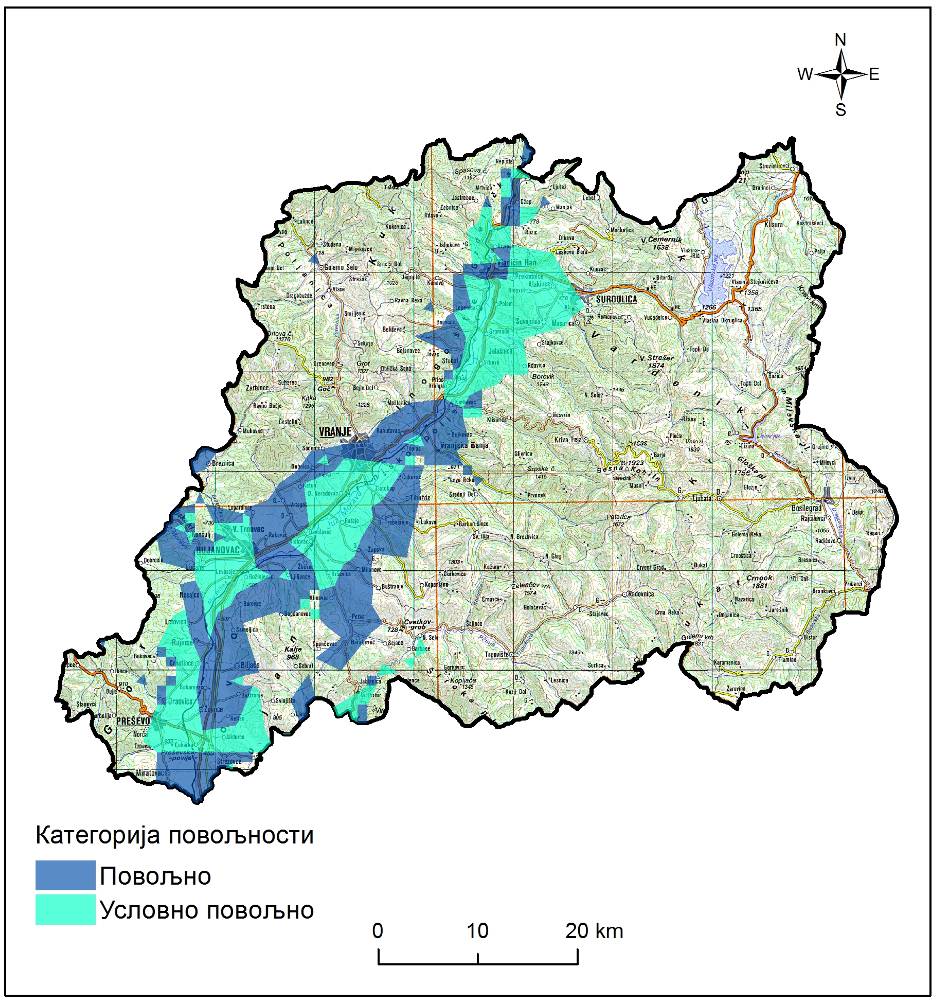 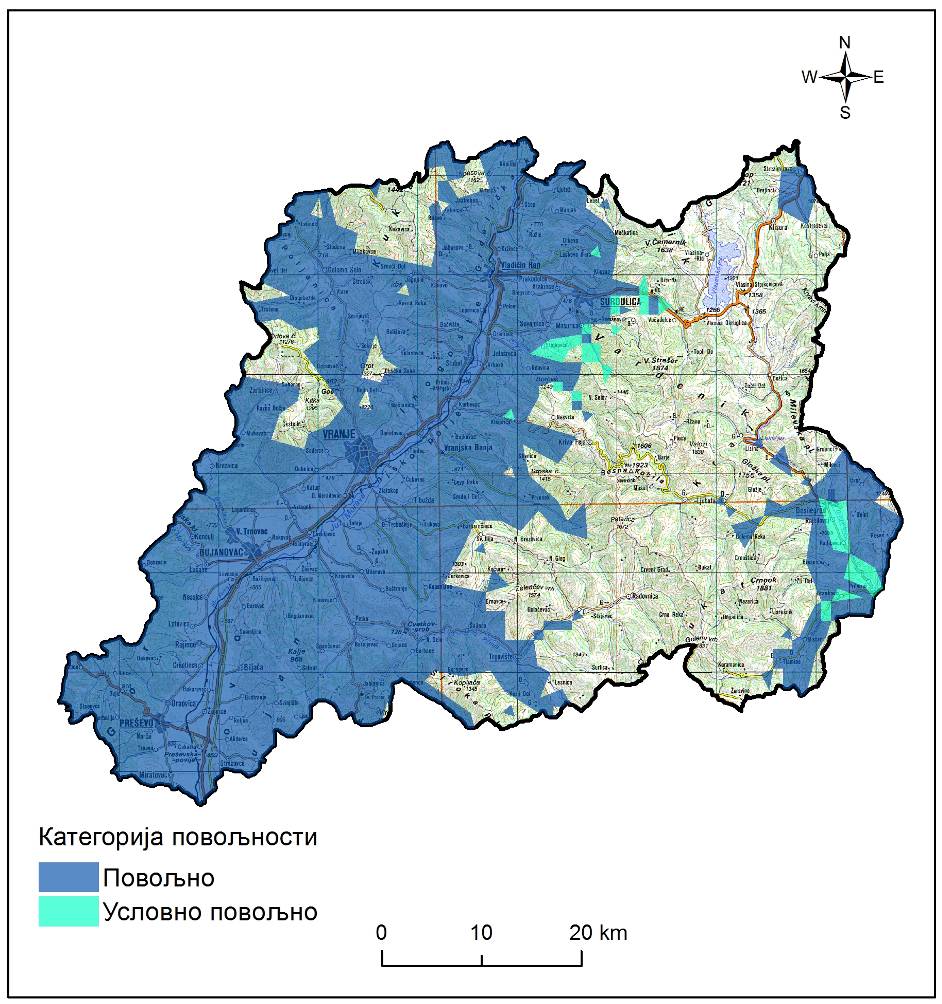 Вишња
Бресква
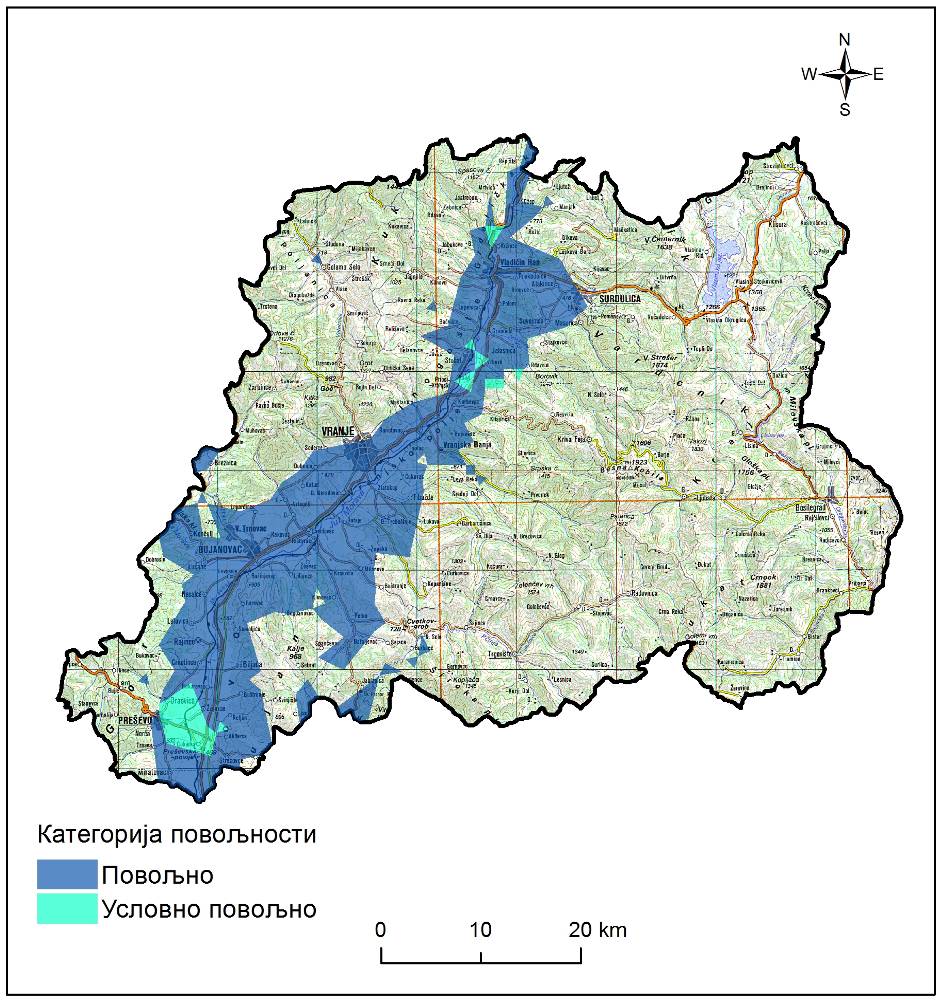 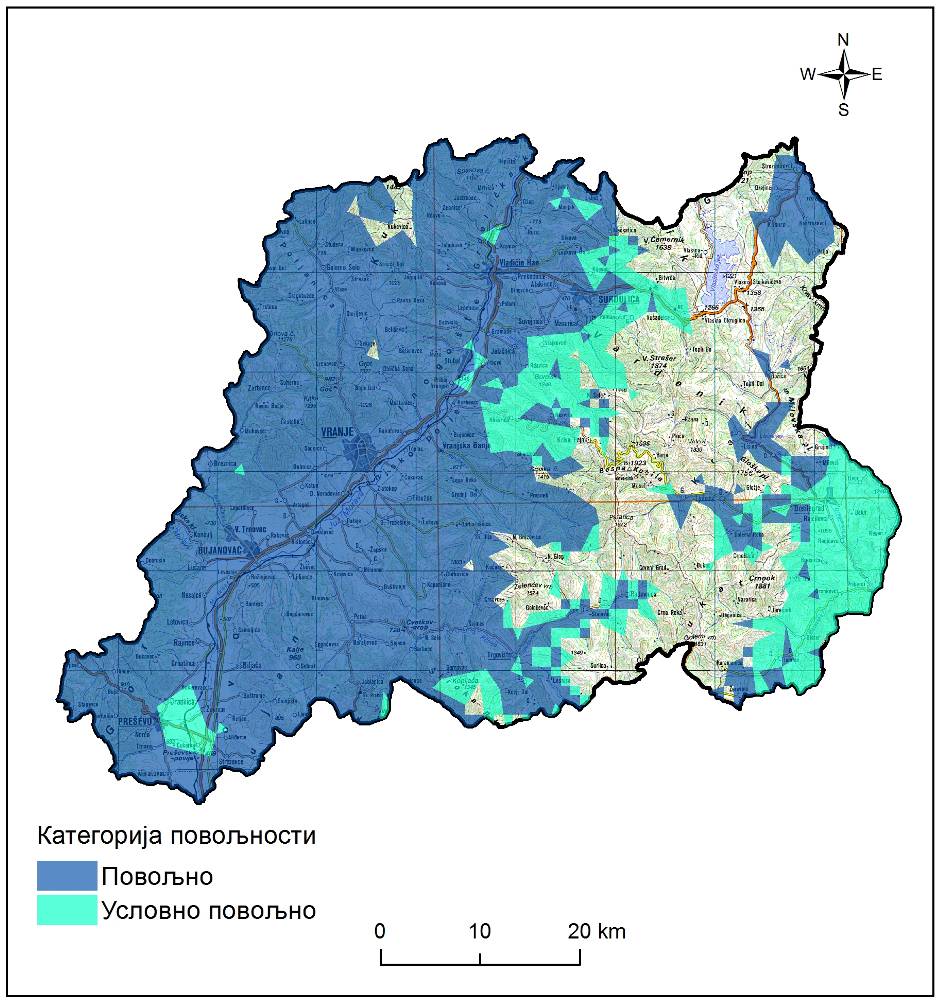 Јагода
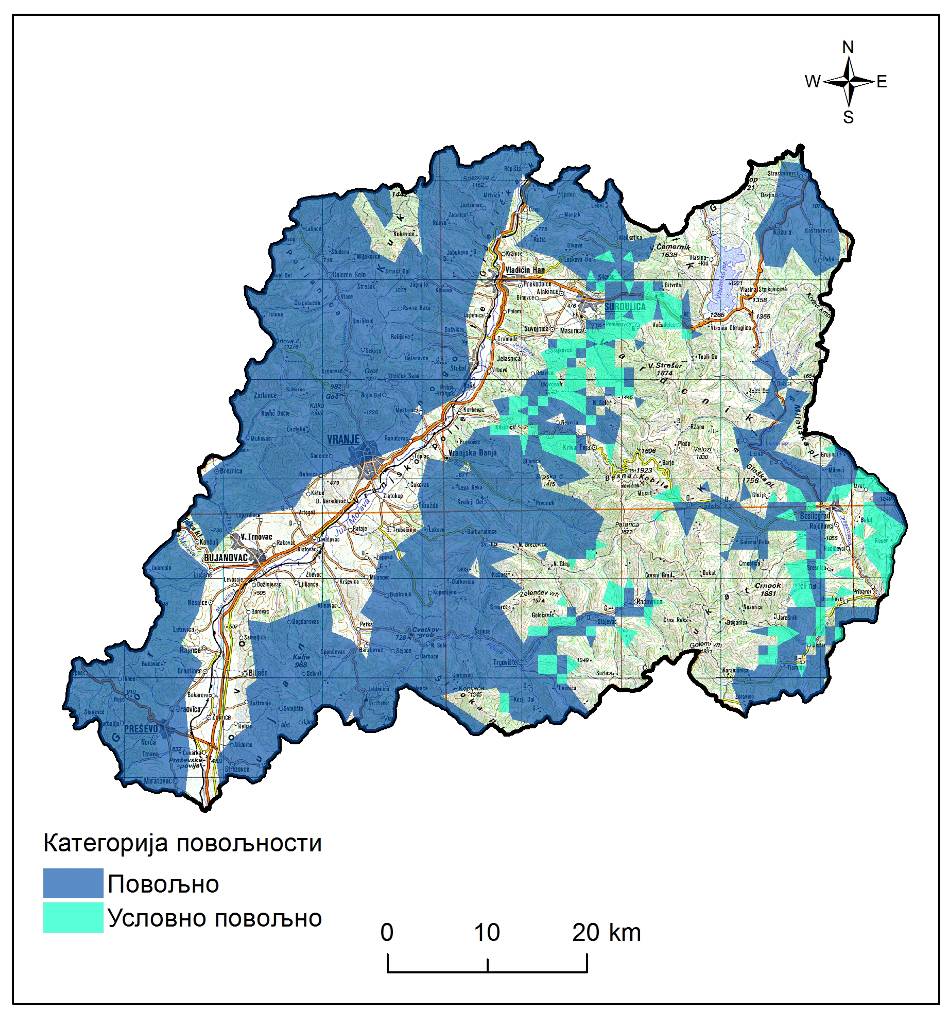 Малина
Процена ризика и рањивости у воћарству у будућности
Са аспекта отпорности на климатoлошке услове воћне врсте се међусобно разликују, и те разлике се пре свега огледају у следећим њиховим особинама:

Дужини вегетације, 
Потреби за базним температурама 
Моменту зрења плодова итд.
ДУЖИНА ПЕРИОДА ВЕГЕТАЦИЈЕ
РИЗИК ОД ПОЗНОГ ПРОЛЕЋНОГ МРАЗА
Све воћне врсте у зависности од момента кретања вегетације могу се поделити у четири групе: 

Врсте које крећу са вегетацијом при средњим дневним температурама од 9°C (бадем и кајсија), 
Врсте које крећу са вегетацијом при средњим дневним температурама од 10°C (бресква, орах, леска, јагода, рибизла),
Врсте које крећу са вегетацијом при средњим дневним температурама од 11°C (шљива, вишња, трешња, малина), 
Врсте које крећу са вегетацијом при средњим дневним температурама од 12°C (јабука, крушка, дуња, купина).

		Код врста које крећу са вегетацијом на нижим температурама, вероватноћа од оштећења позним пролећним мразом је већа.
Ризик од мраза (према моделу – 75 перцентил) за бадем и кајсију
1986-2005
2021-2040
2041-2060
2081-2100
Ризик од мраза (према моделу – 75 перцентил) за јабуку и крушку
1986-2005
2021-2040
2041-2060
2081-2100
ПРОЦЕНА РИЗИКА ОД ПОЗНОГ ПРОЛЕЋНОГ МРАЗА
МЕРЕ АДАПТАЦИЈЕ ОД НИСКИХ ТЕМПЕРАТУРА
Највећи проблем везан за ниске негативне температуре представља позни пролећни мраз који се јавља након кретања вегетације, када поједини органи (углавном цветни пупољци) могу да страдају. 
У зависности од фазе развоја цветног пупољка, критичне температуре се крећу од -6, -7 oC у фази мишијих ушиљу, -4,-5 oC у фази розе пупољака, до -2,-3 oC у фази цветања.
 Поред вредности најниже температуре, важна је и дужина трајања мраза, релативна влажност ваздуха током трајања мраза, ветар и сл. 
Најосетљивије су врсте које рано крећу са вегетацијом (бадем, кајсија), затим бресква, трешња, шљива, јагода, вишња,  крушка, јабука, дуња, малина, купина. Избором врсте у значајном мери можемо да смањимо негативно дејство позног пролећног мраза у регионима где се он чешће јавља.
Постоје разлике и између сорти. Сорта крушке Кармен је осетљивија на мраз од сорте Вилијамовка. Сорта јабуке Ајдаред и све сорте из групе Црвеног делишеса при истим условима више ће страдати од мраза у односу на остале сорте јабуке. Код шљиве, сорте Чачанска рана и Президент су остељивије на мраз од Чачанске родне и Стенлија. Код кајсије сорте НС 4, Ружа и Новосадска родна, цветају касније од осталих значајаних сорти. Код ораха, сорте Газенхајм, Новосадкса касна и Расна касније крећу, те су отпорније на мраз.
Позни пролећни мраз може да настане радијацијом у току тихих и ведрих ноћи (најчешће када непосредно након прохладног и кишовитог периода наступи разведравање). Овај мраз карактерише кратак период трајања (углавном пред свитање), локалног је карактера (најчешће се јавља у долинама, увалама) и најниже температуре се јављају непосредно изнад земље. Од овог мраза углавном страдају цветови у доњим деловима крошње. 
Други начин настанка позног пролећног мраза је конвекцијом, односно продором хладних ваздушних маса. Ови мразеви захватају веће области, могу да трају дуже и може се десити да су температуре на већим висинама мање него при земљи.
Најзначајније директене мере које могу да се примењују у циљу спречавања штетног дејства позног пролећног мраза су:
Заштита воћака вештачком кишом 
Заштита воћака загревањем 
Заштита воћака мешањем ваздуха
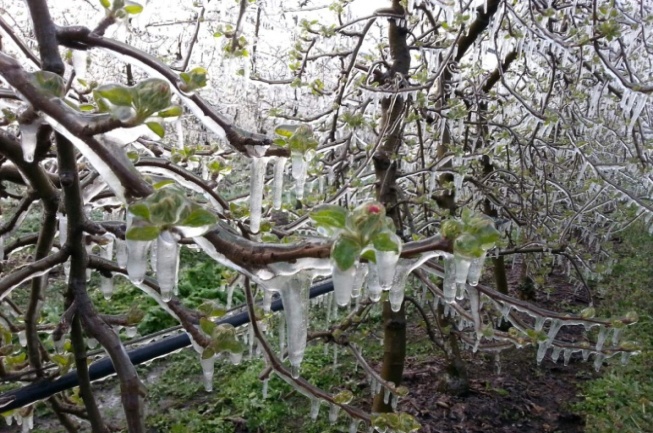 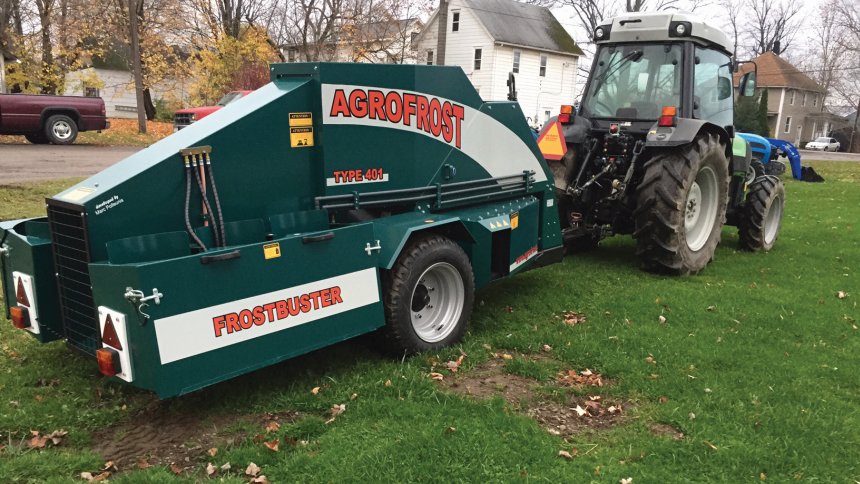 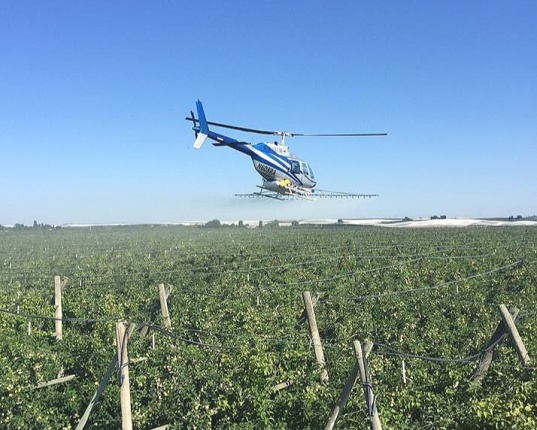 РИЗИК ОД ВИСОКИХ ТЕМПЕРАТУРА
Високе температуре су нарочито штетне у периоду сазревања плодова.

Уколико се период високих температура и завршетка бербе плодова дуже преклапају, проблеми са високим температурама биће већи.
Ризик од високих температура (према моделу – 75 перцентил) за бадем и кајсију
1986-2005
2021-2040
2041-2060
2081-2100
Ризик од високих температура (према моделу – 75 перцентил) за јабуку и крушку
1986-2005
2021-2040
2041-2060
2081-2100
ПРОЦЕНА РИЗИКА ОД ВИСОКИХ ТЕМПЕРАТУРА ПО РЕГИОНИМА ЗА
ПРОЦЕНА РИЗИКА ОД ВИСОКИХ ТЕМПЕРАТУРА ПО РЕГИОНИМА ЗА ОСЕТЉИВЕ ВРСТЕ
МЕРЕ АДАПТАЦИЈЕ ОД ВИСОКИХ ТЕМПЕРАТУРА
Највећу осетњивост на високе температуре у време зрења плодова имају врсте које касно сазревају (јабука, крушка, дуња) као и врсте које се одликују црним плодовима (купина, црна рибизла, боровница)
Ожеготине се најчешће јављају у јулу и августу, када температура ваздуха пређе 30 °Ц и најчешће након периода хладног и облачног времена. 
Високе температуре пред бербу успоравају развој допунске боје код обојених сорти.
Мере које се могу примењивати у циљу смањења последица изазваних овим еколошким фактором су избор положаја (северна страна), постављање мрежа за засену (најчешће противградних мрежа), затрављивање у међуредном простору, орошавање биљака водом.
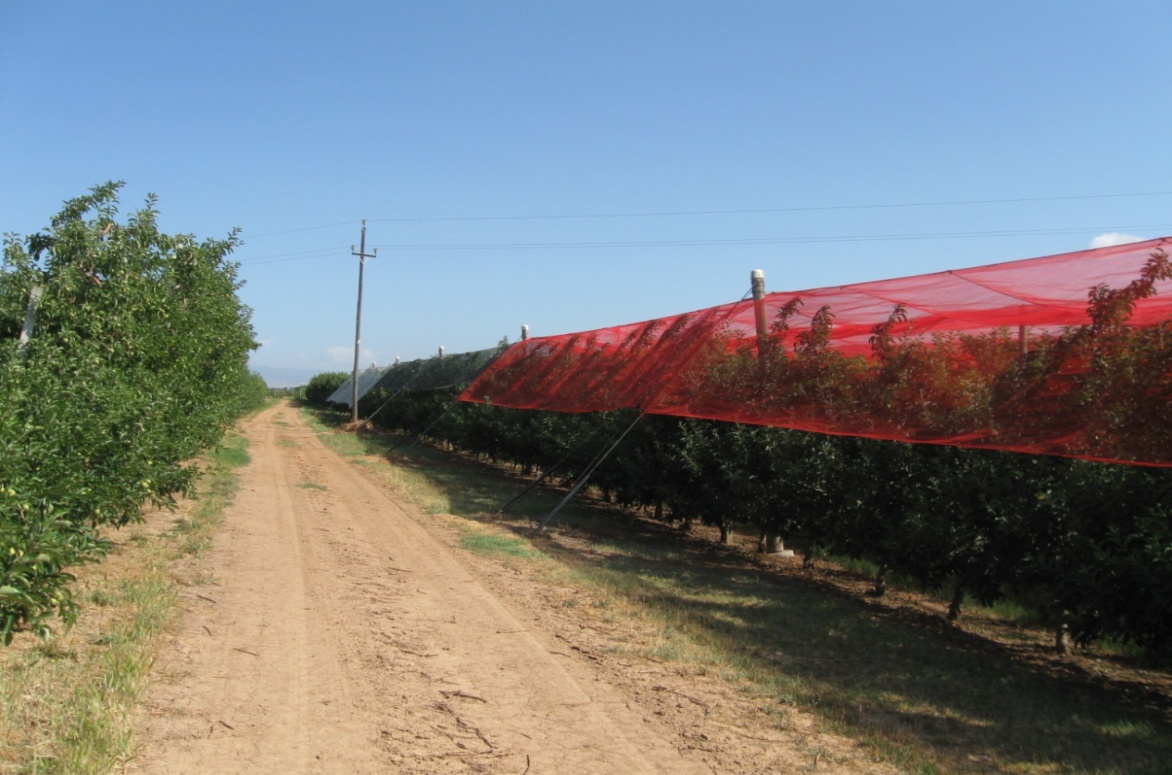 РИЗИК ОД ГРАДА И ВРЕМЕНСКИХ НЕПОГОДА
Град може изазвати значајне негативне последице на воћу. 
На југозападу Србије забележено је у просеку 1.2 дана са градом годишње (максимум 2.7 дана), док у је у Војводини просечна вредност 0.7 дана
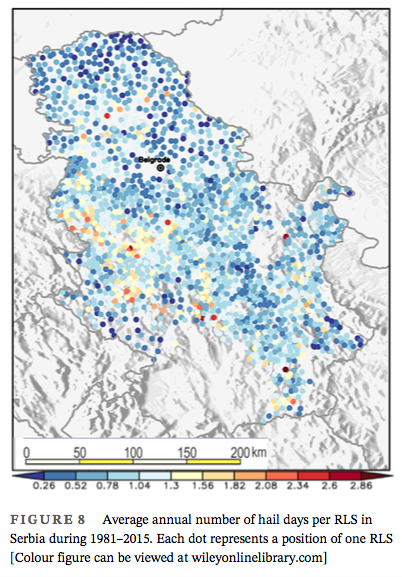 ПРОЦЕНА РИЗИКА ОД ГРАДА И НЕПОГОДА ПО РЕГИОНИМА
МЕРЕ АДАПТАЦИЈЕ ОД ГРАДА
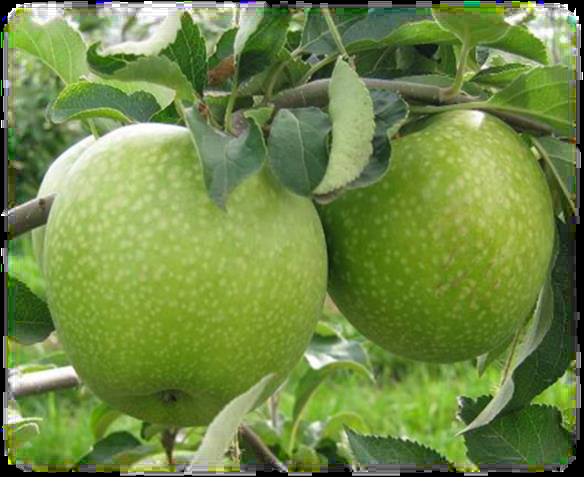 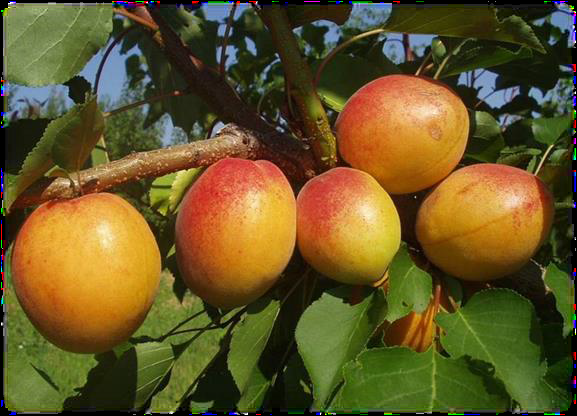 ХВАЛА НА ПАЖЊИ